Panoramic Images
Jim Schwiegerling PhD
College of Optical Sciences
University of Arizona
Tucson, Arizona
Panoramic Images
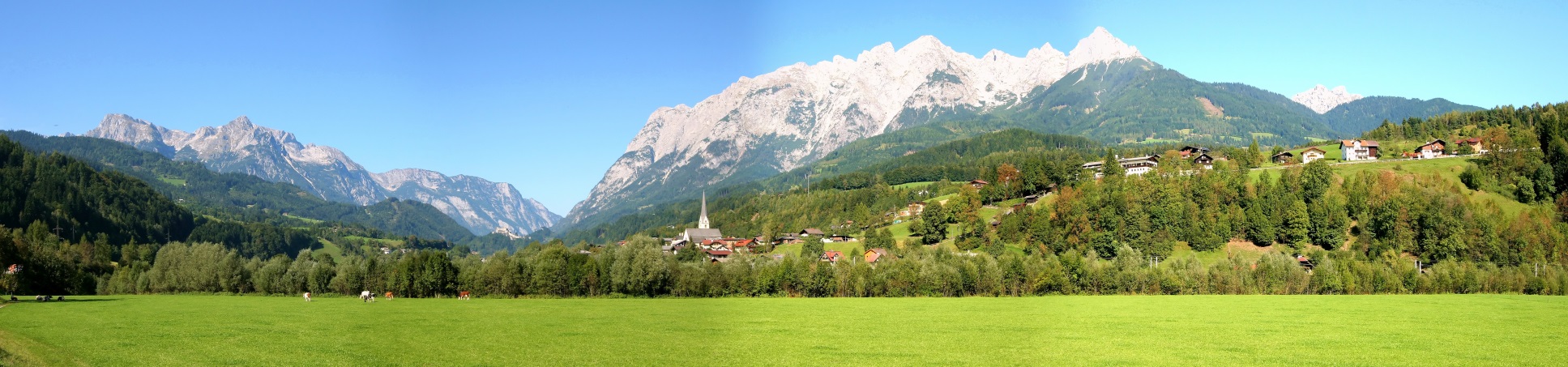 Panoramic Images seek to give an extremely wide field of 
View (typically in the horizontal direction).
Straight Panoramic Camera
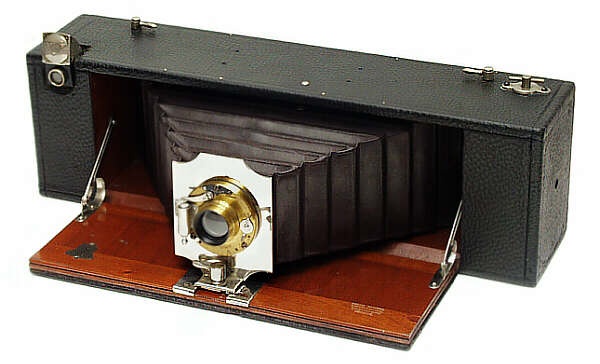 Bell’s straight working panoramic camera uses a wide
angle lens to capture the image.
Swiveling Lens
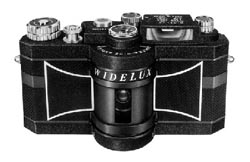 Lens scans during exposure.
Thin slit is swept across
image plane to expose film.
http://www.berk-edu.com/HYB_subsite/pano.html
Image Stitching
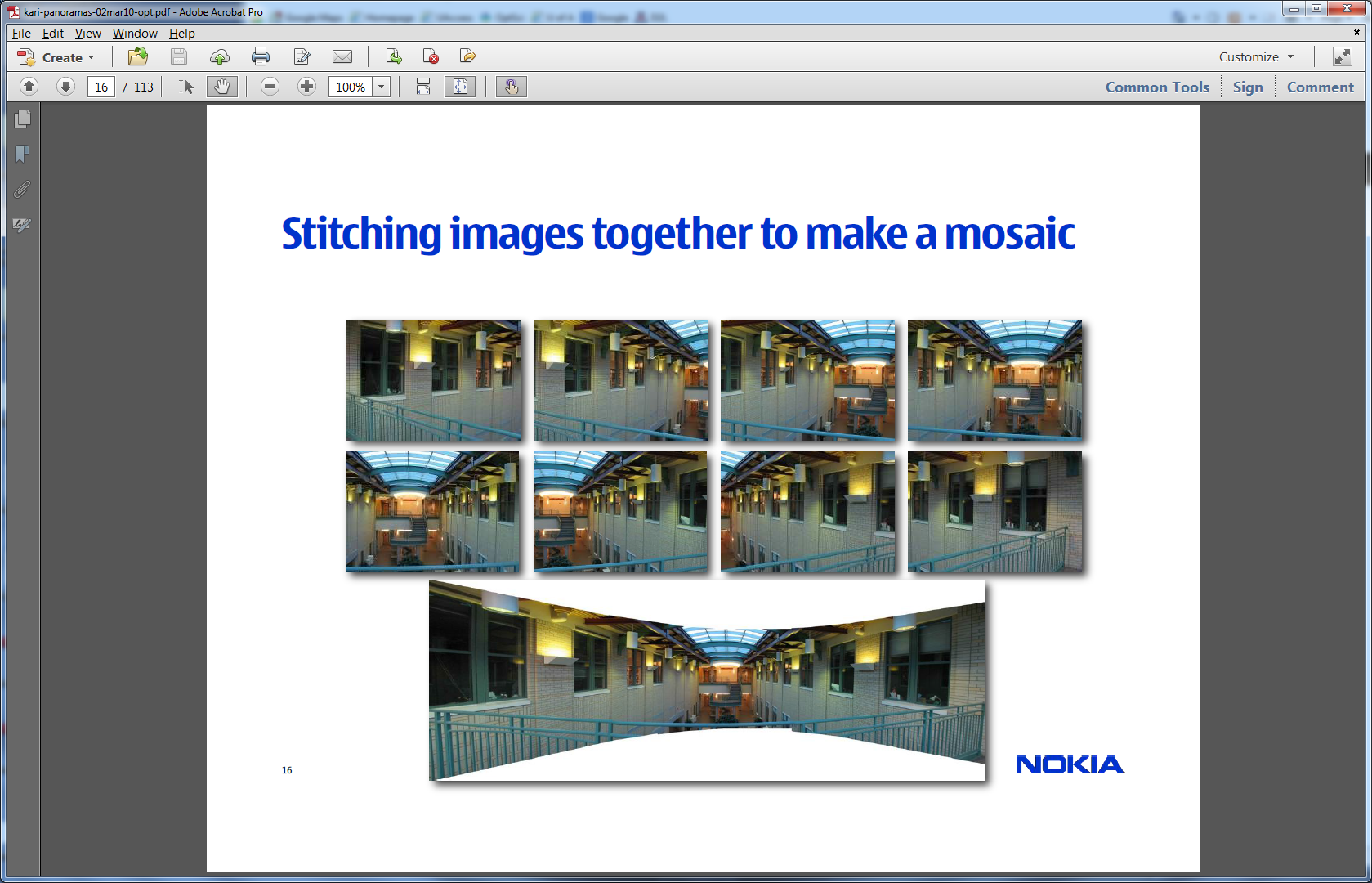 Kari Pulli, Nokia
Full Rotation
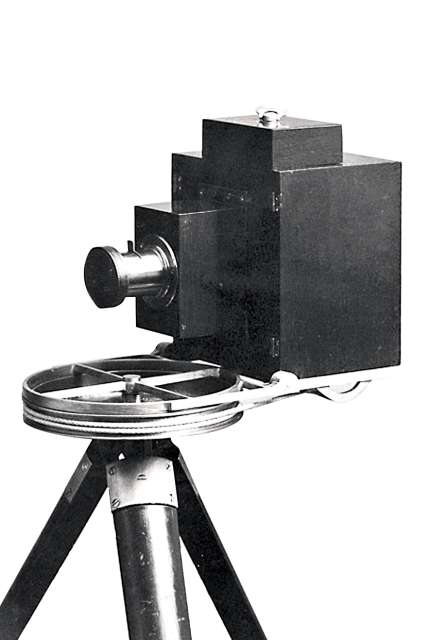 Can do full 360, but
need to be careful about
pivot point.
http://betterphotography.in
Camera Rotation
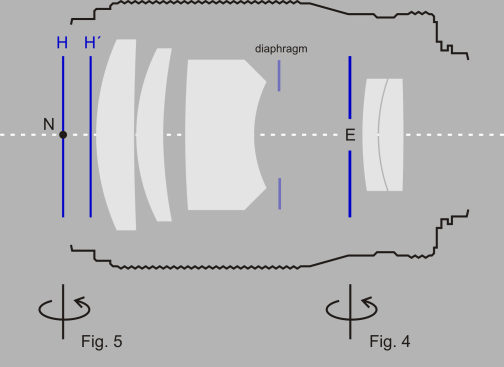 http://toothwalker.org/optics/cop.html
Camera Rotation
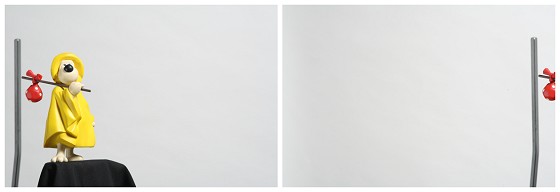 http://toothwalker.org/optics/cop.html
Camera Rotation
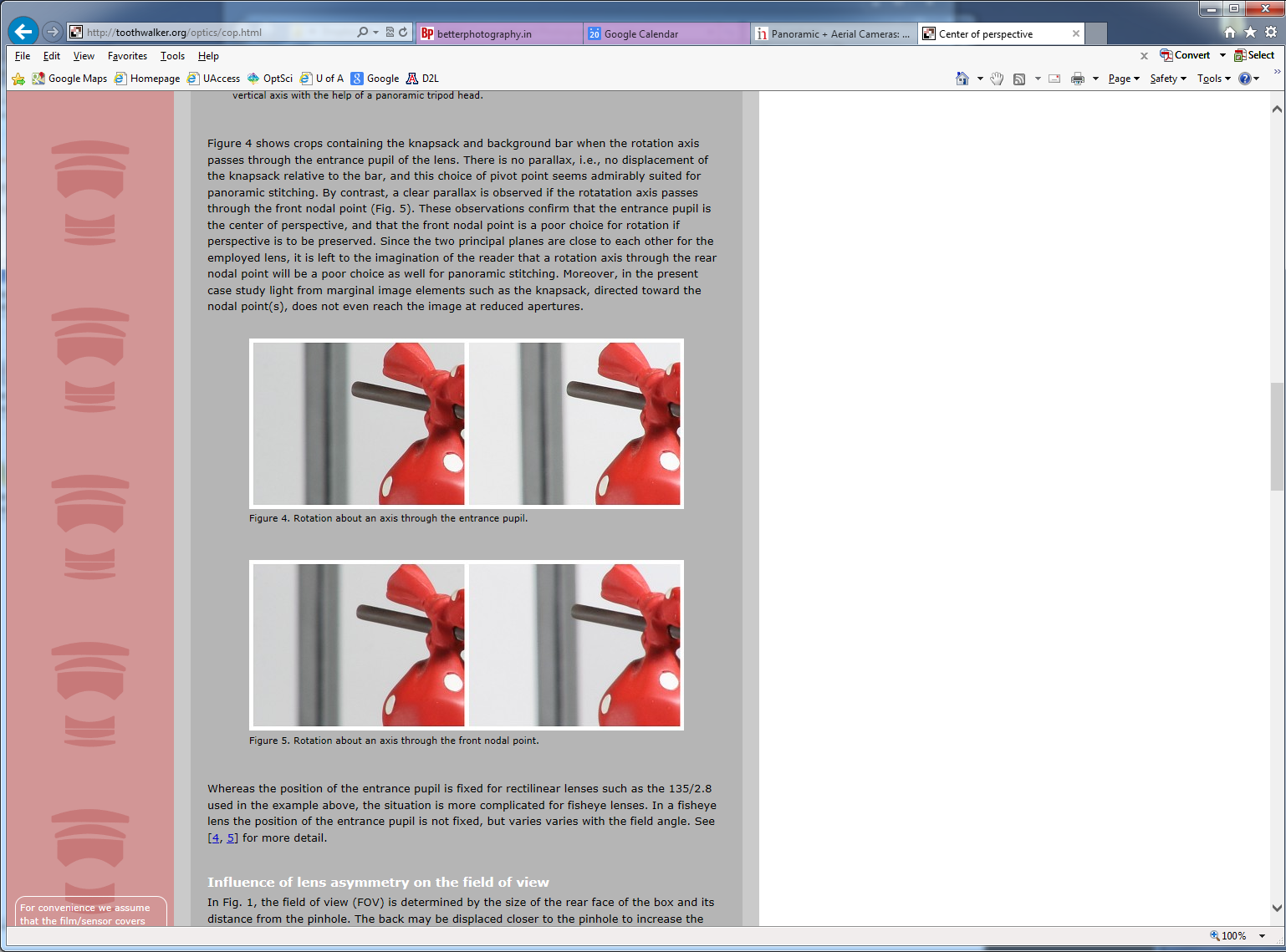 http://toothwalker.org/optics/cop.html
Projection onto Plane
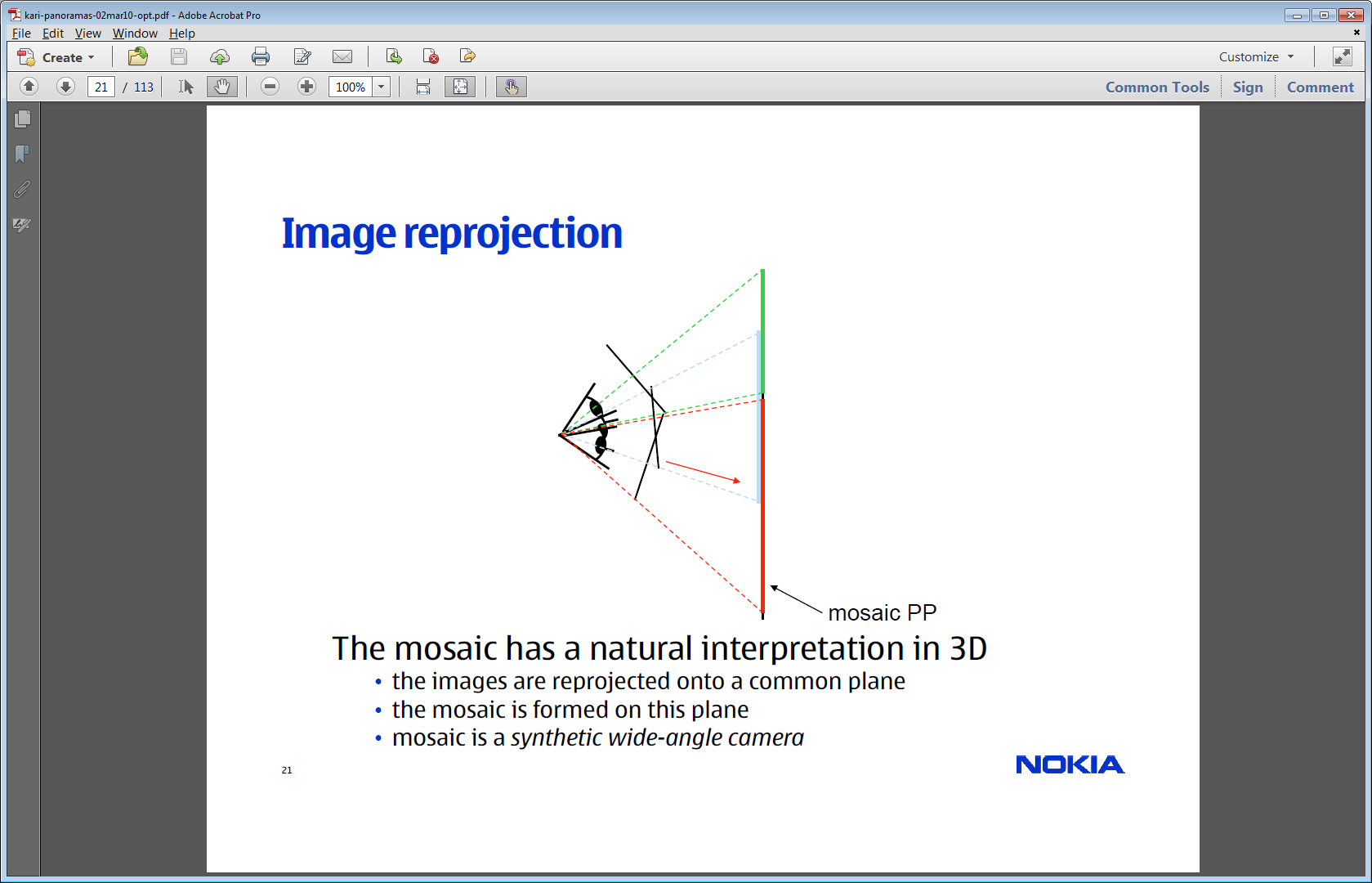 Kari Pulli, Nokia
Perspective Transform
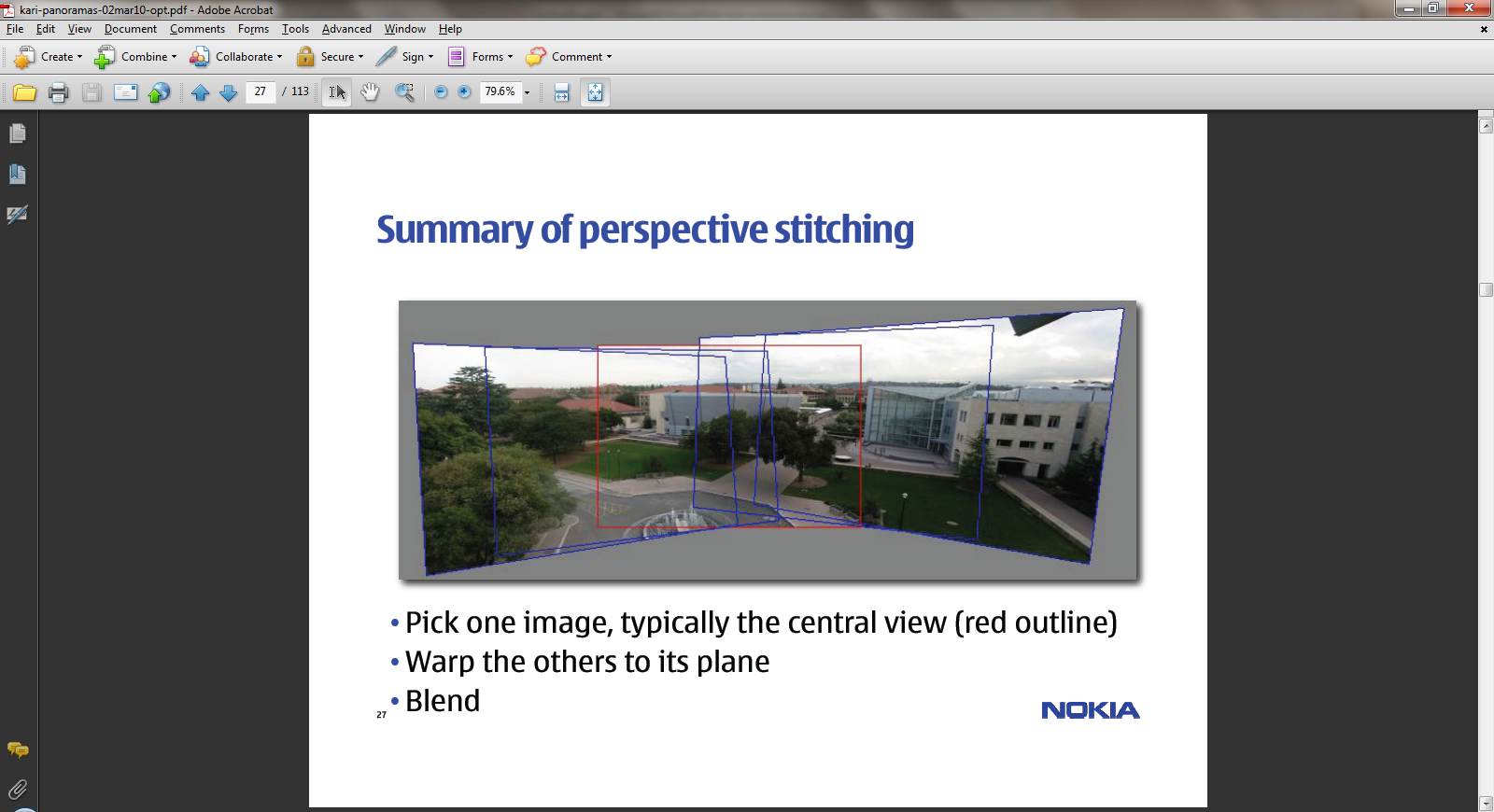 Kari Pulli, Nokia
Perspective Transform
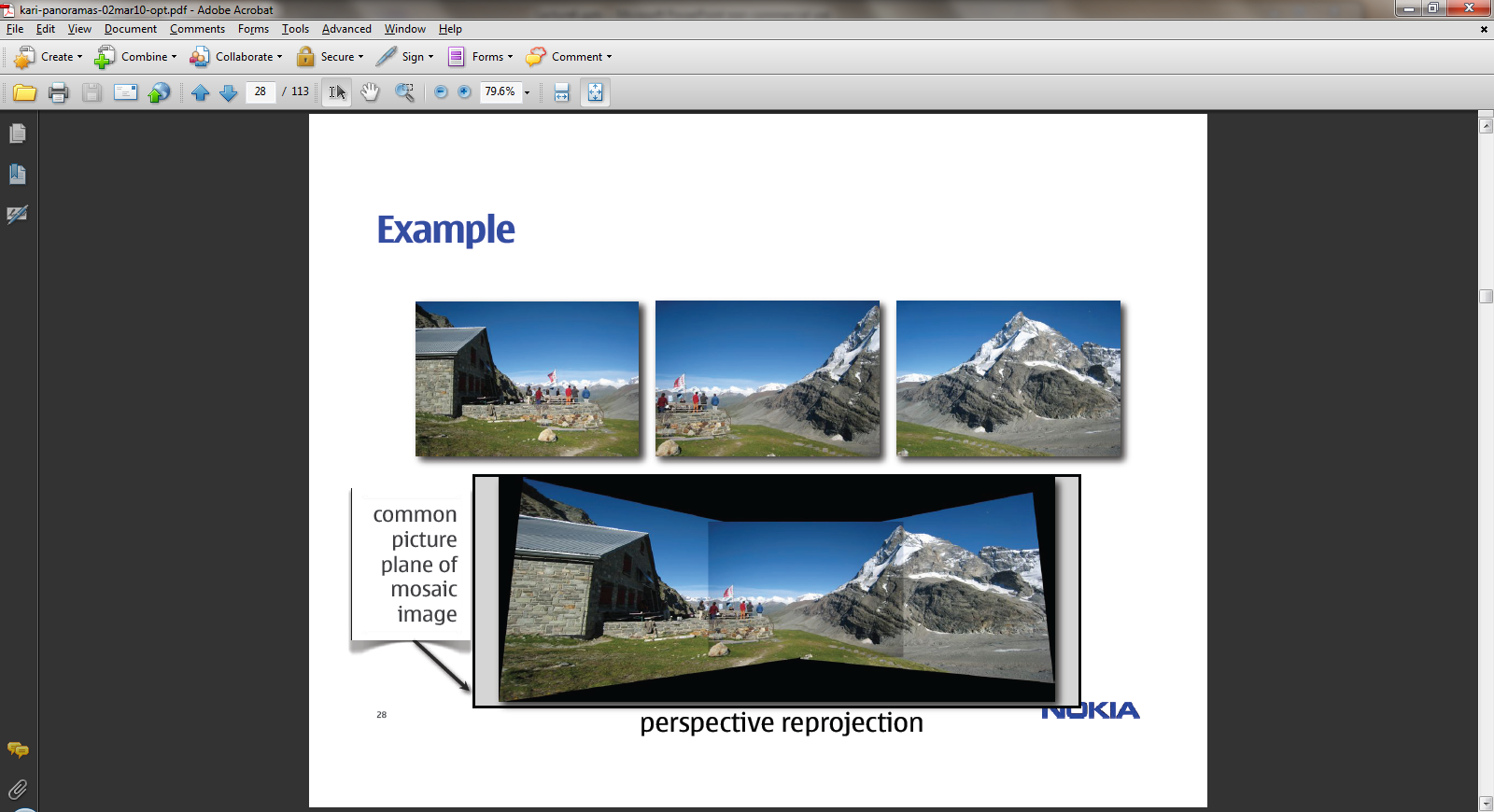 Kari Pulli, Nokia
Perspective Transform
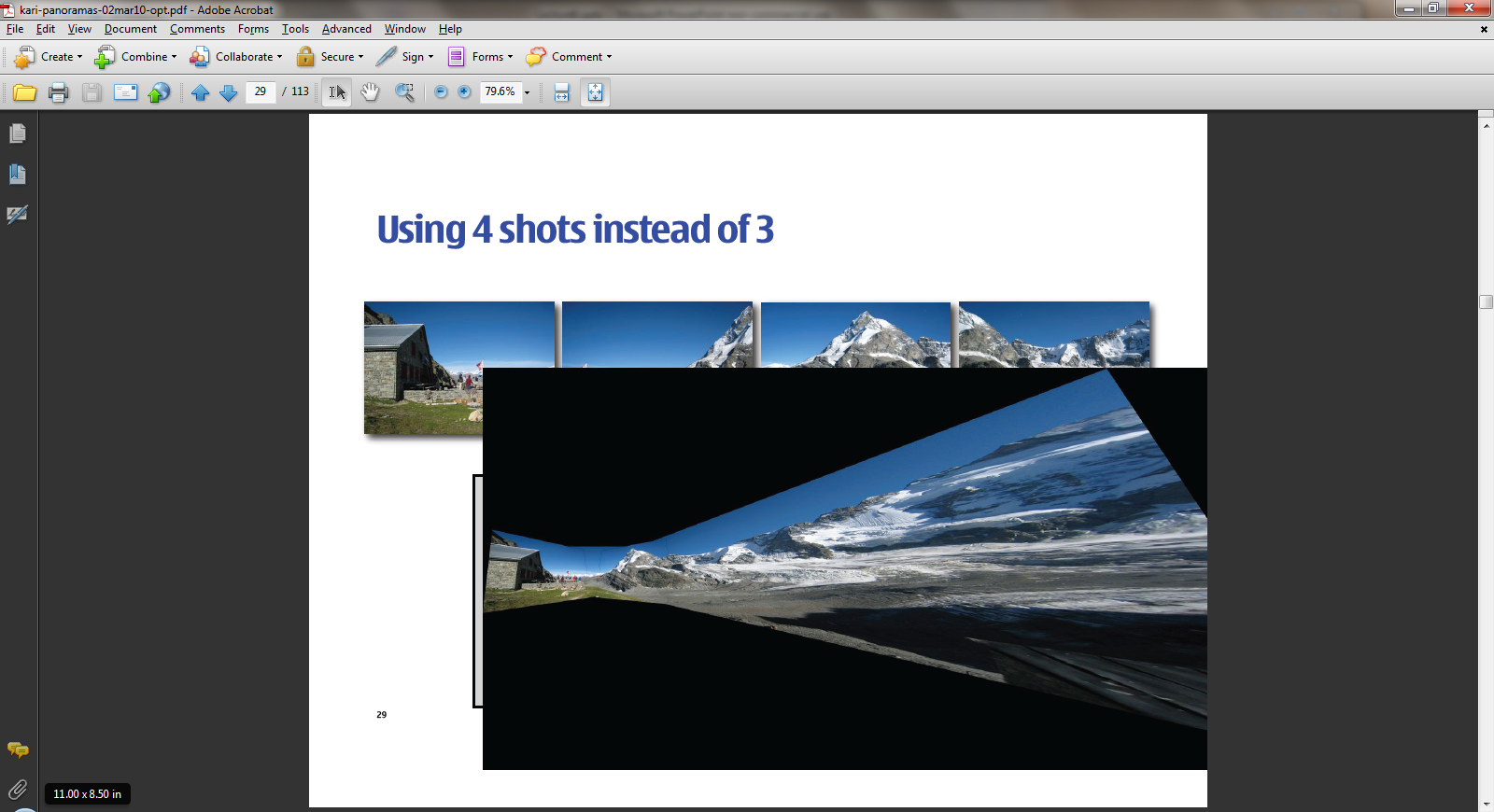 Kari Pulli, Nokia
Cylinder Transform
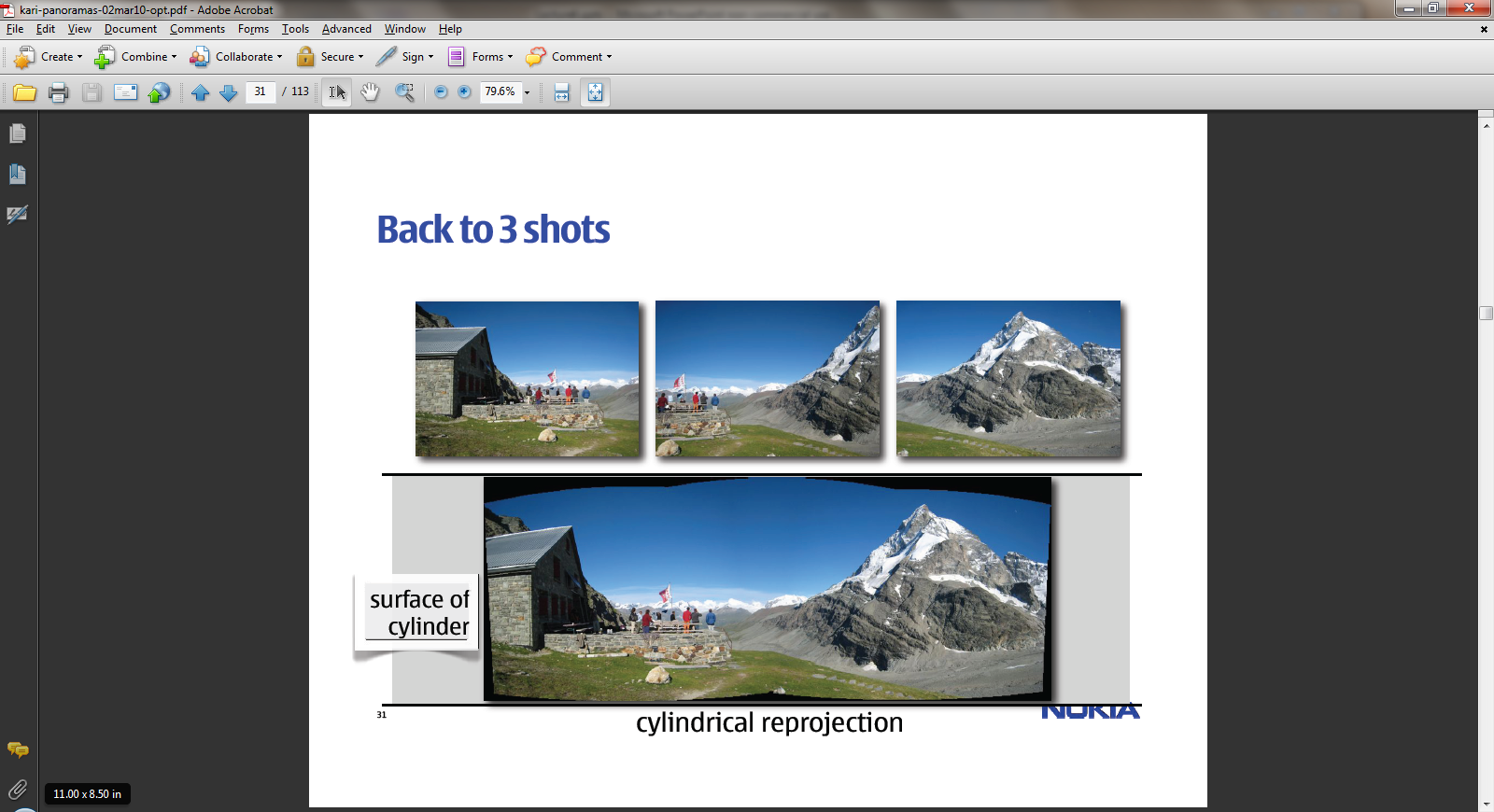 Kari Pulli, Nokia
Cylinder Transform
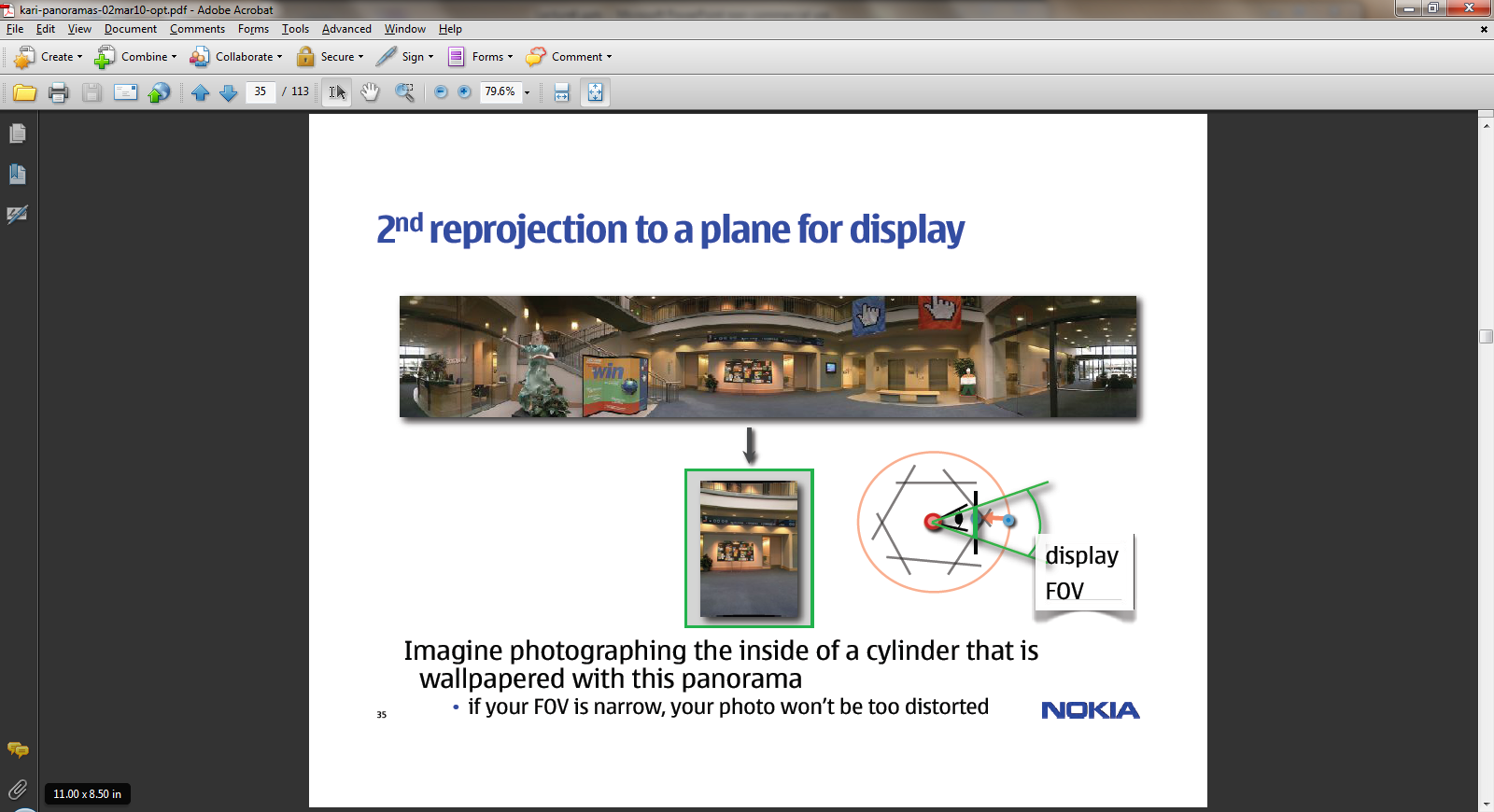 Kari Pulli, Nokia
Raw Images
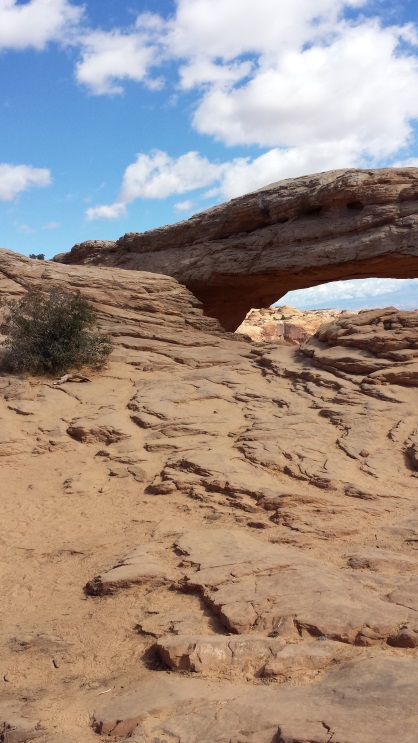 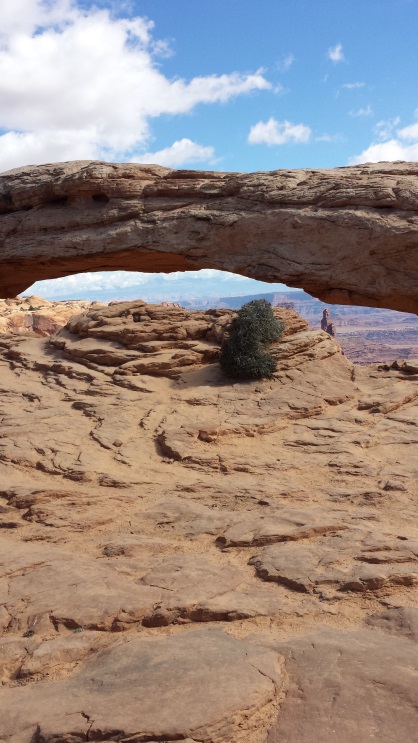 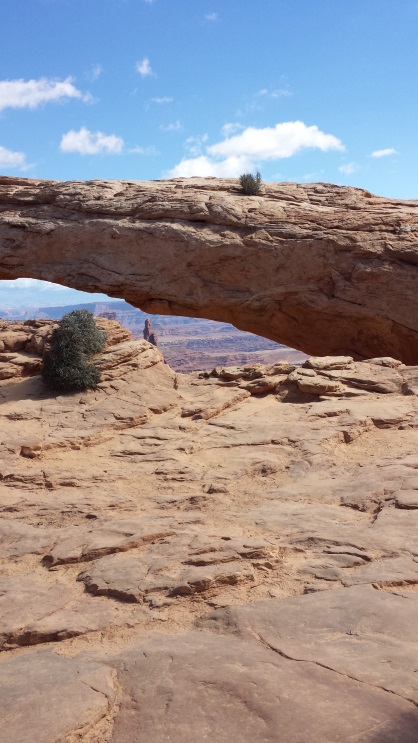 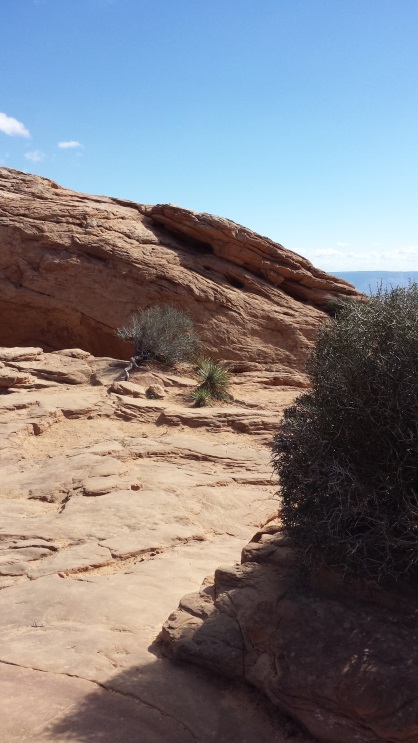 Pure Translational Alignment
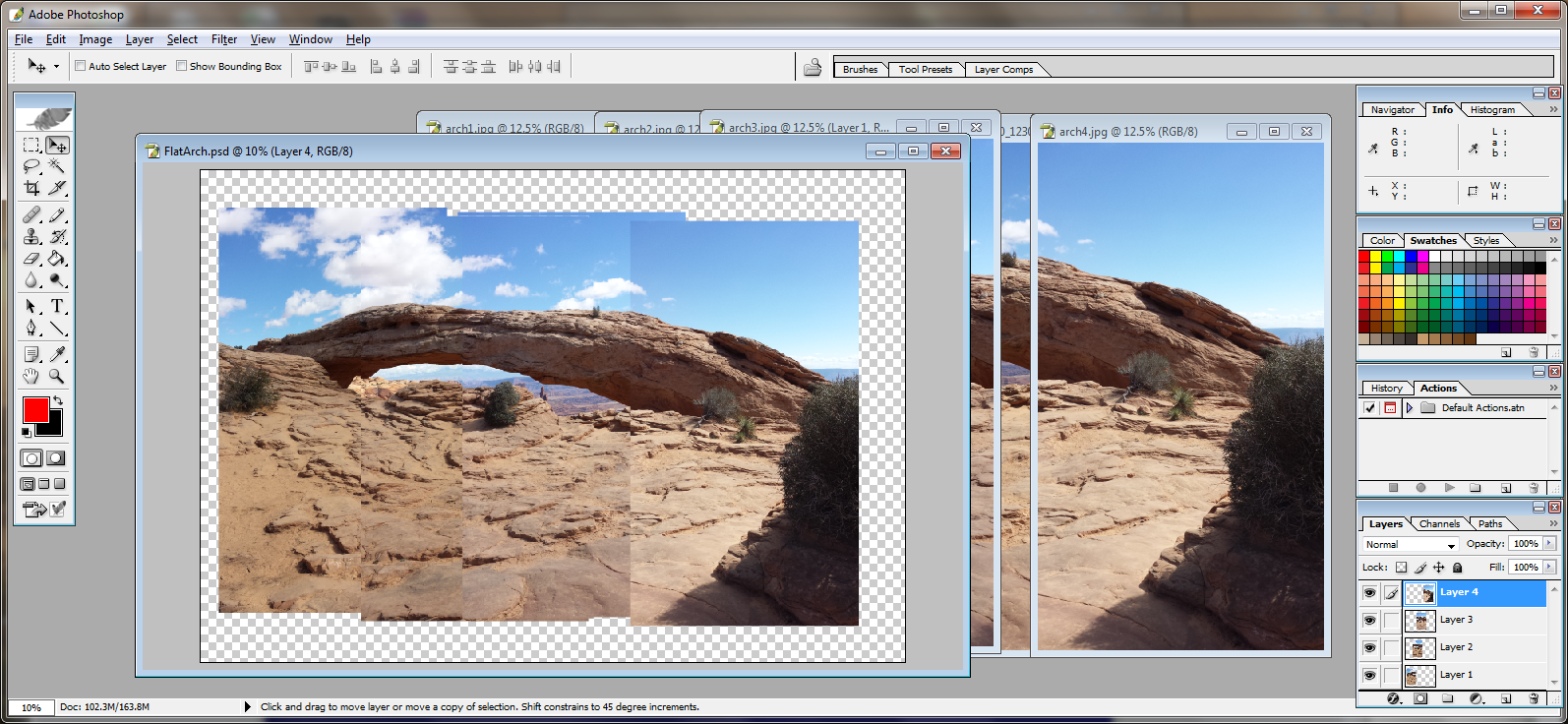 Top of arch aligned
Pure Translational Alignment
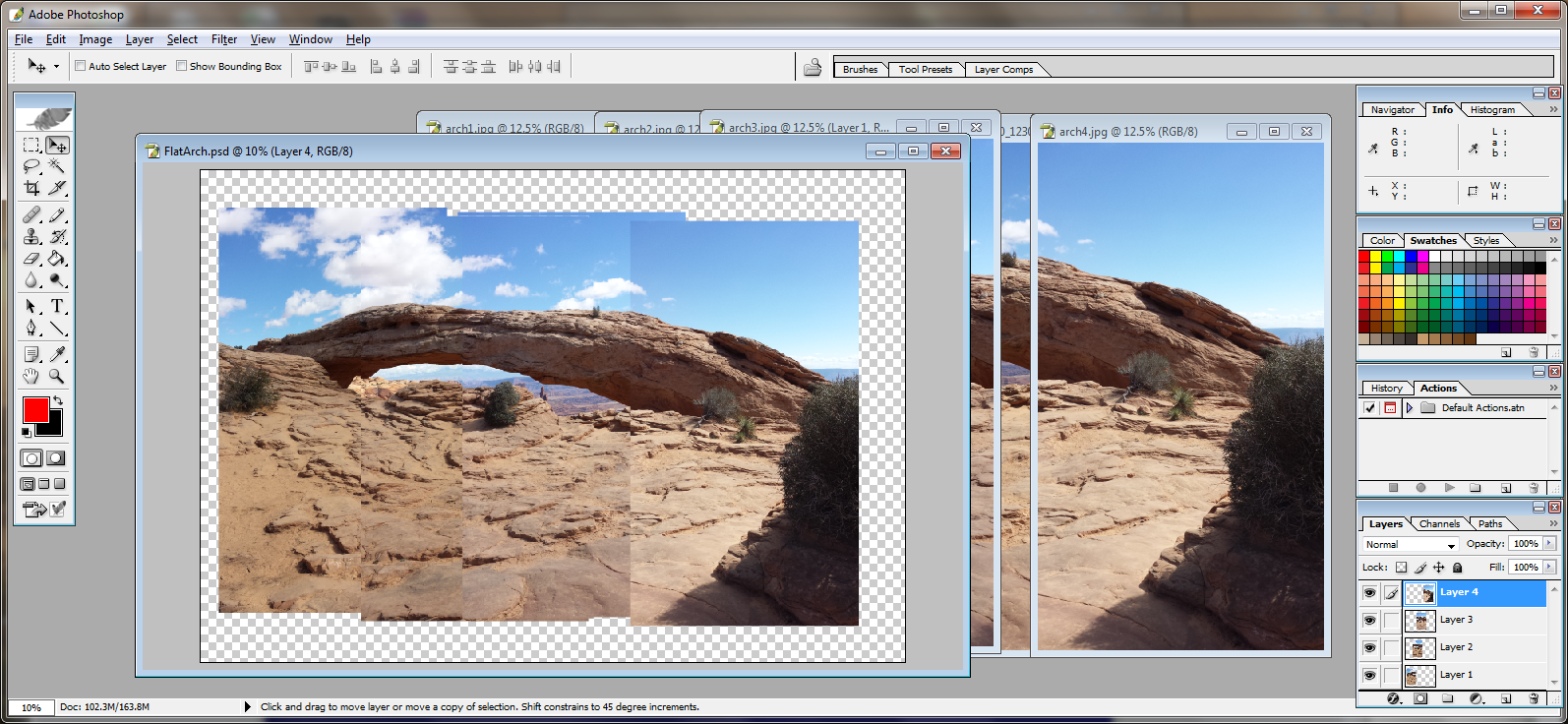 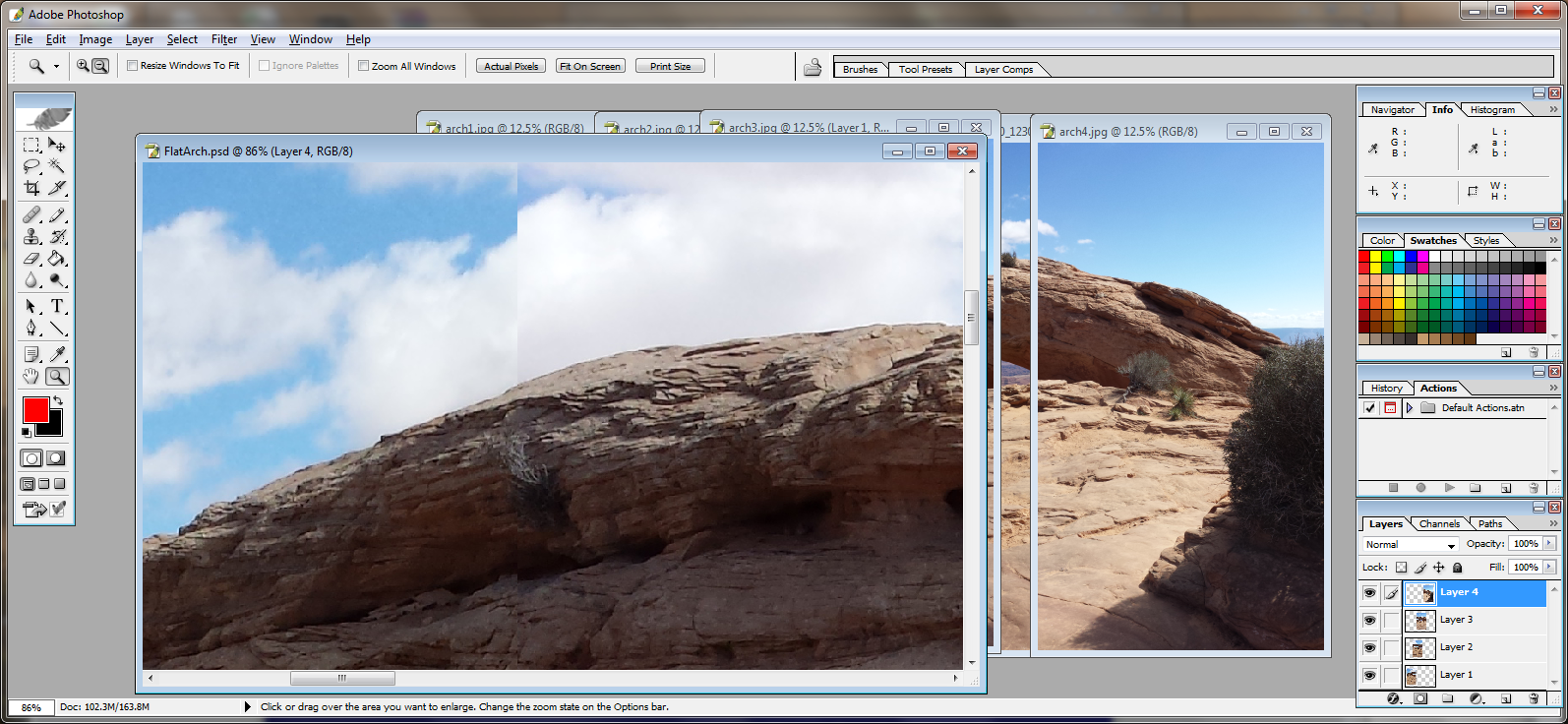 Misalignment
Top of arch aligned
Pure Translational Alignment
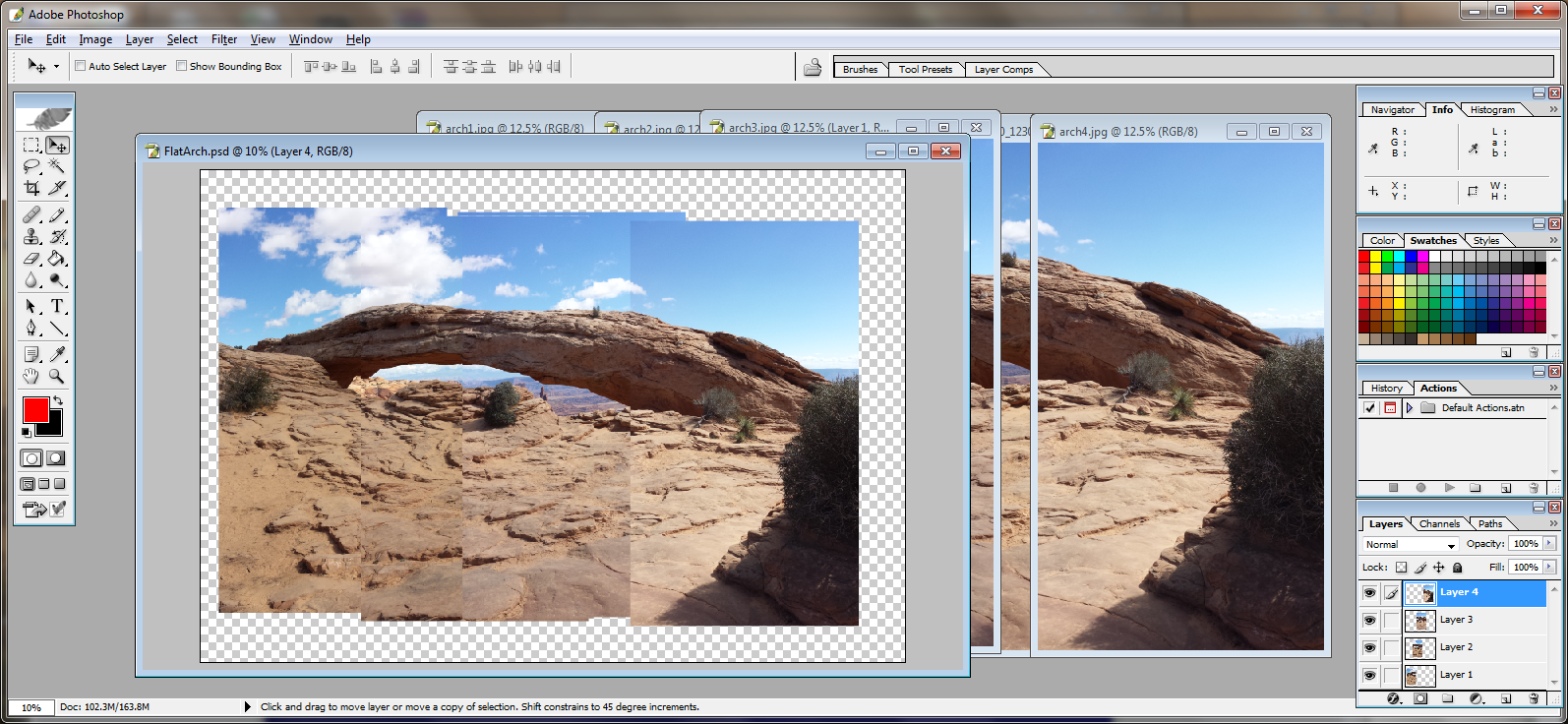 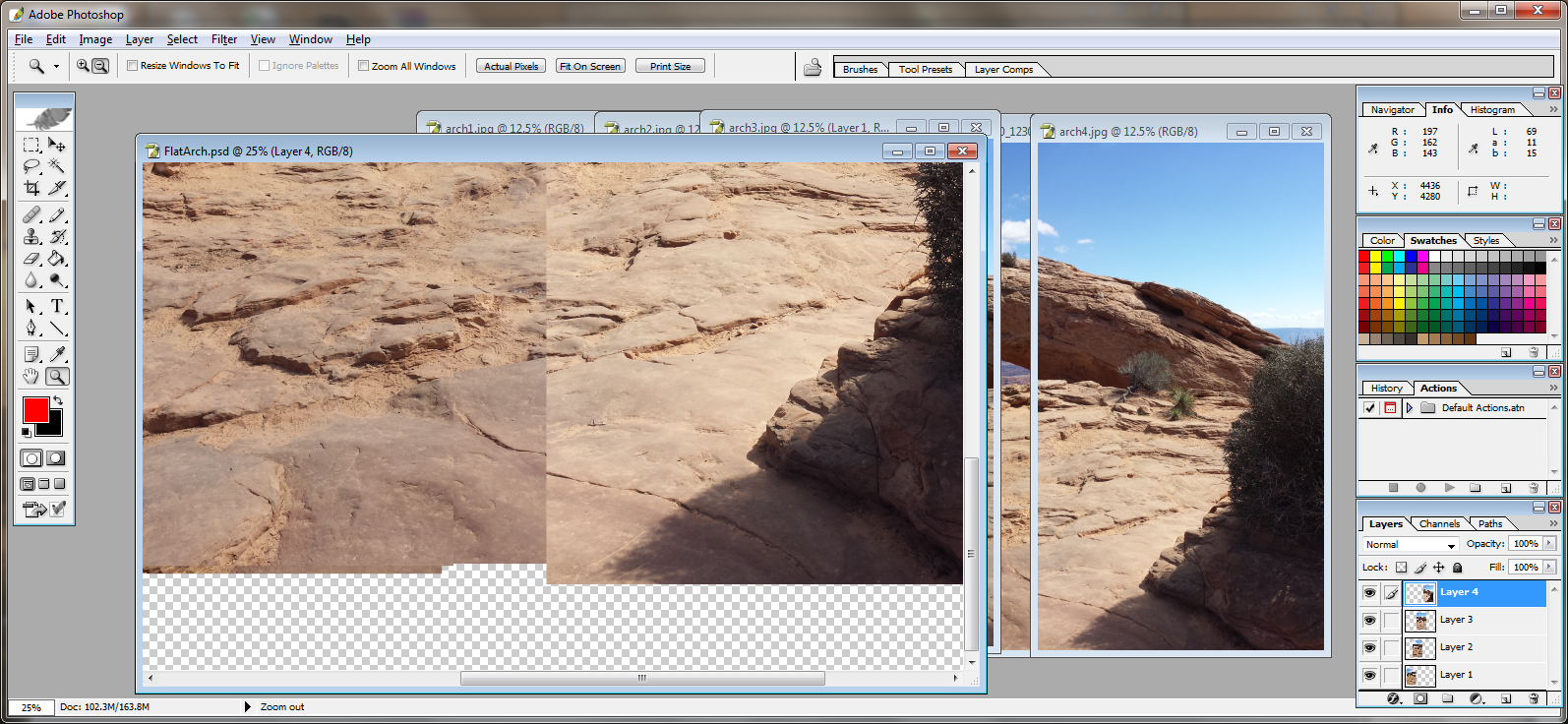 Misalignment
Different Exposures
Top of arch aligned
Patch Matching
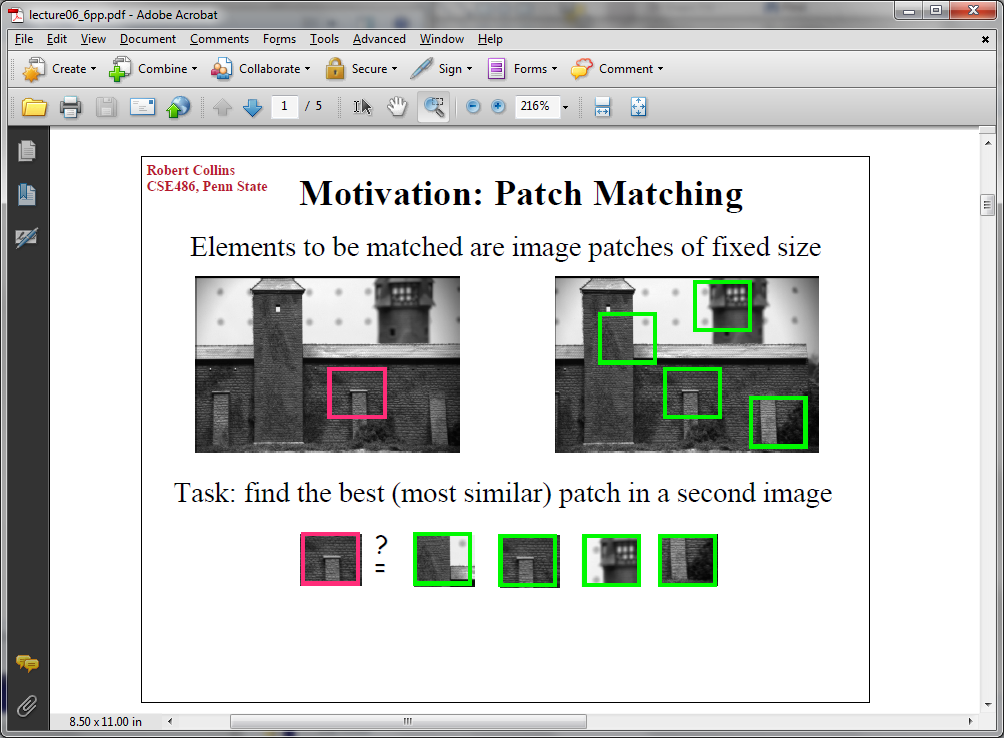 Patch Matching
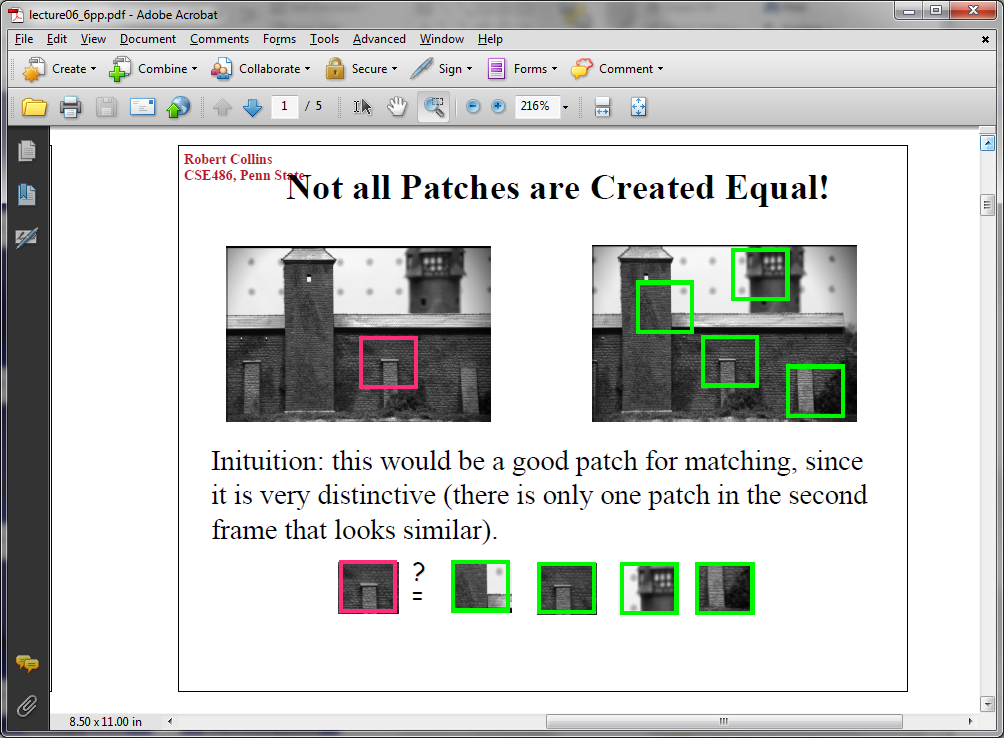 Patch Matching
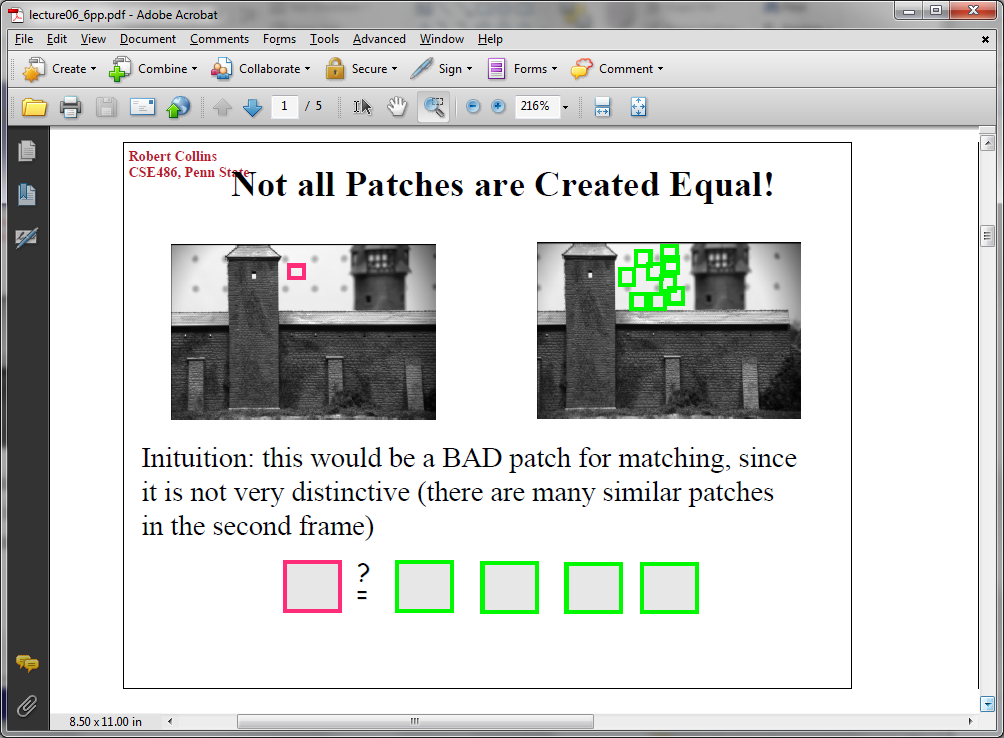 Patch Matching
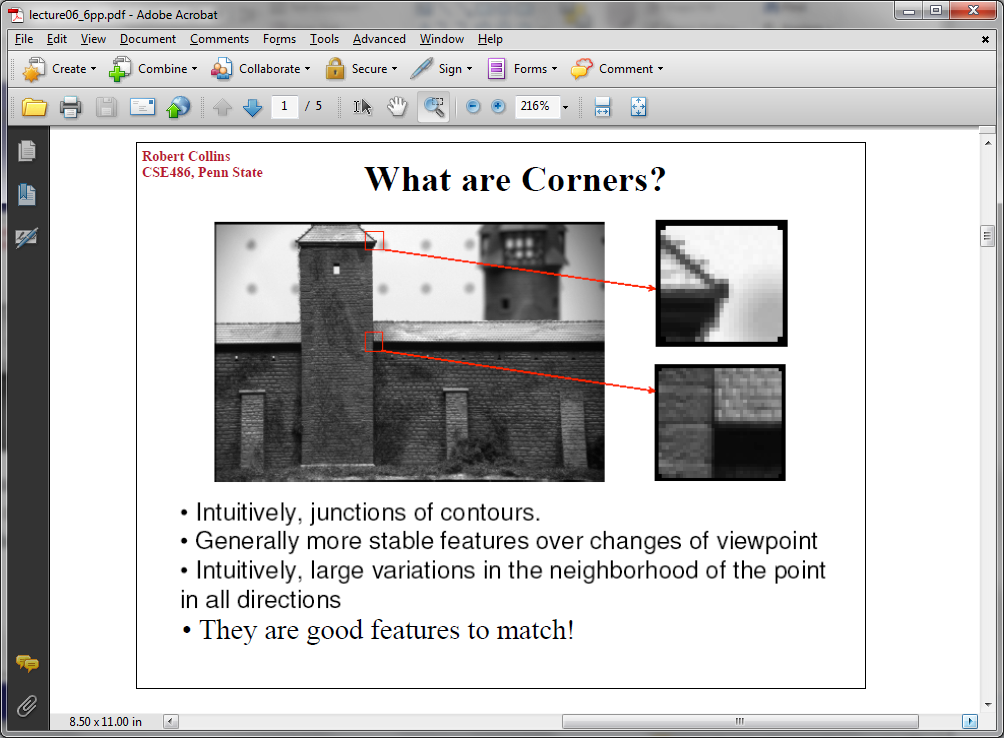 Harris Corners
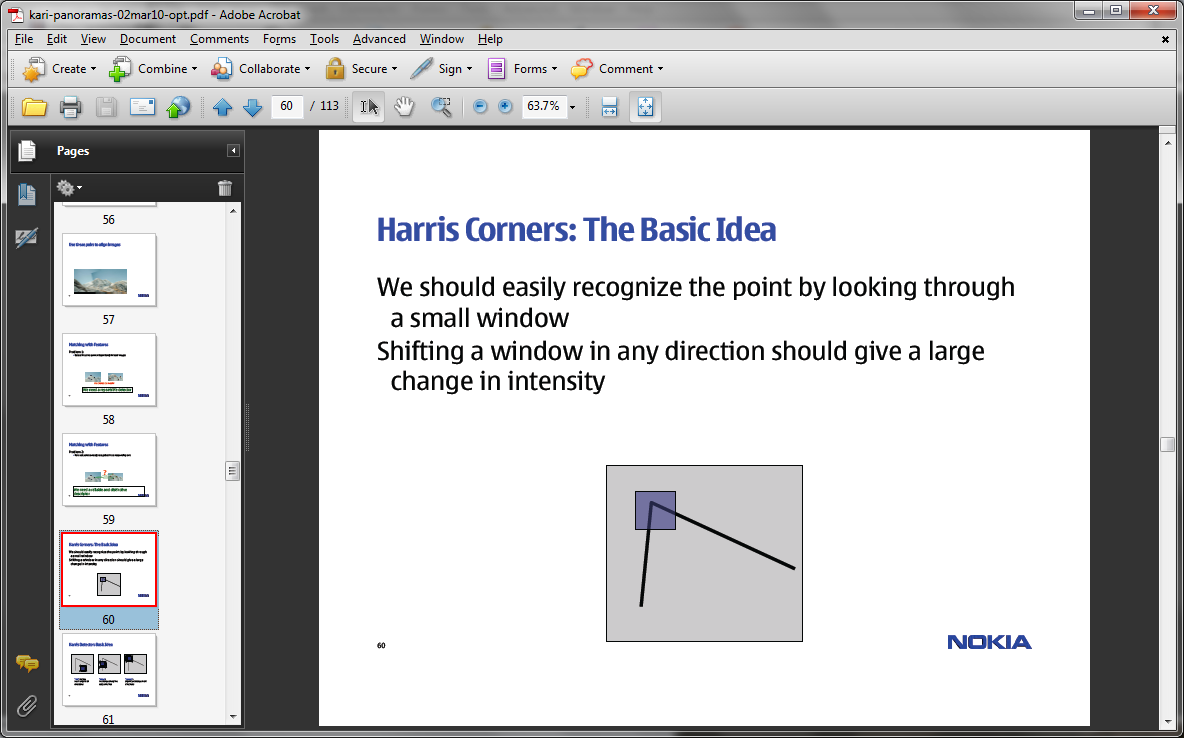 Kari Pulli, Nokia
Harris Corners
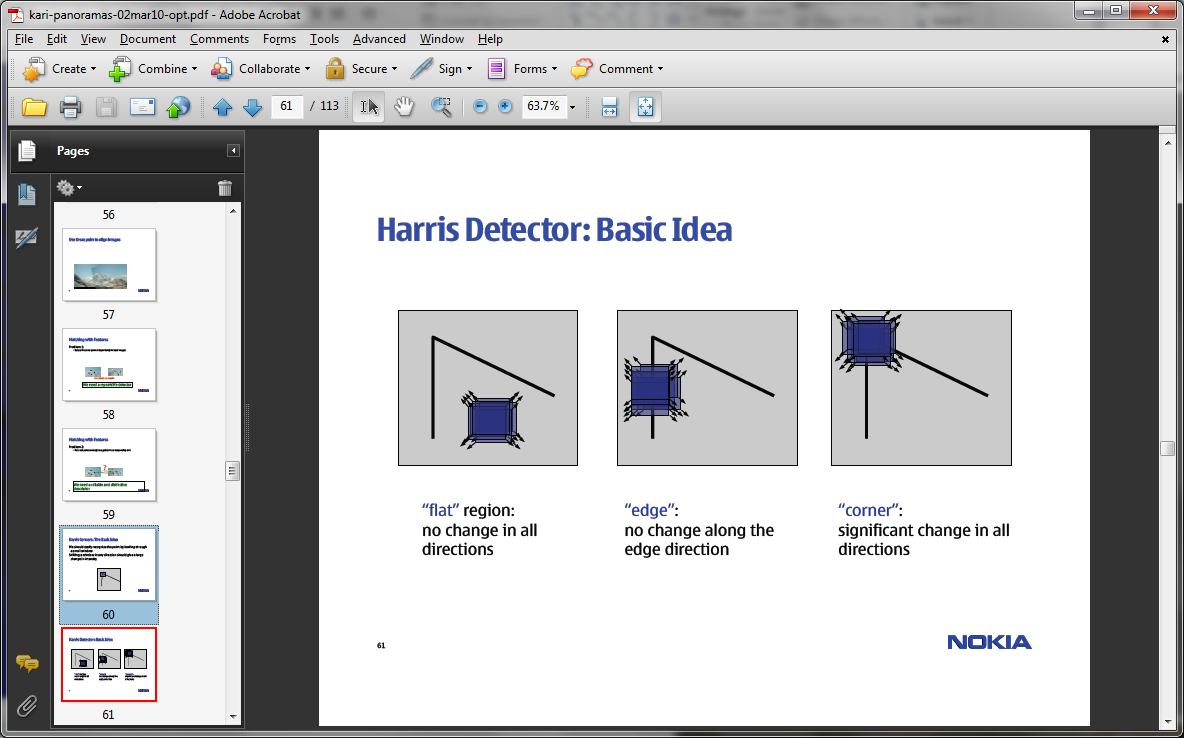 Kari Pulli, Nokia
Harris Detector
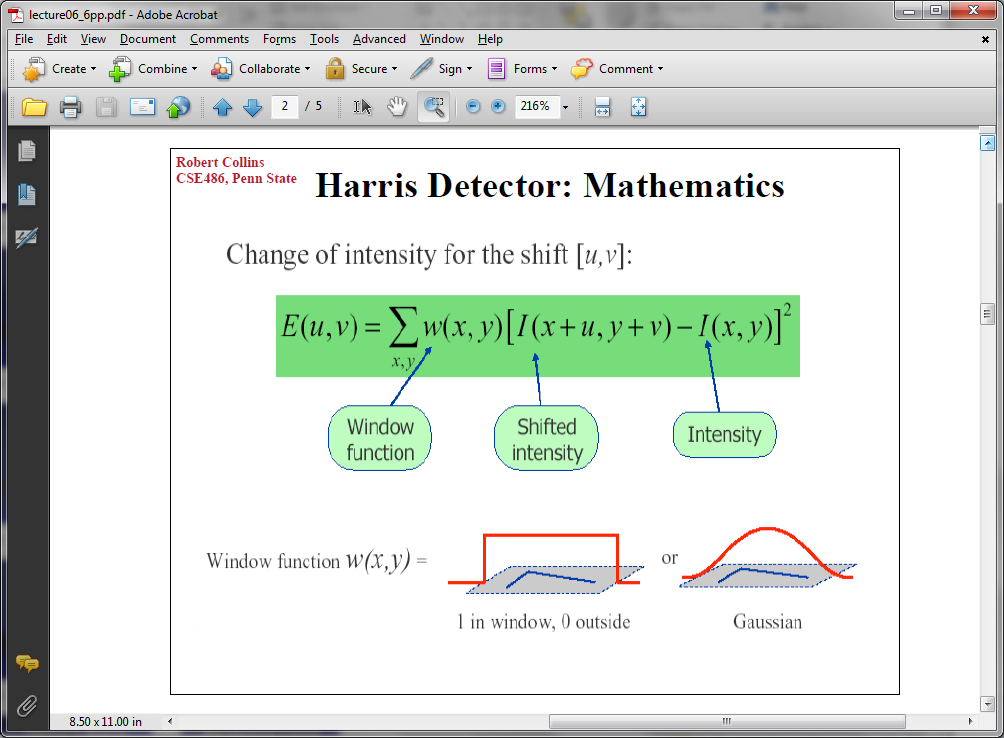 X and Y Derivatives
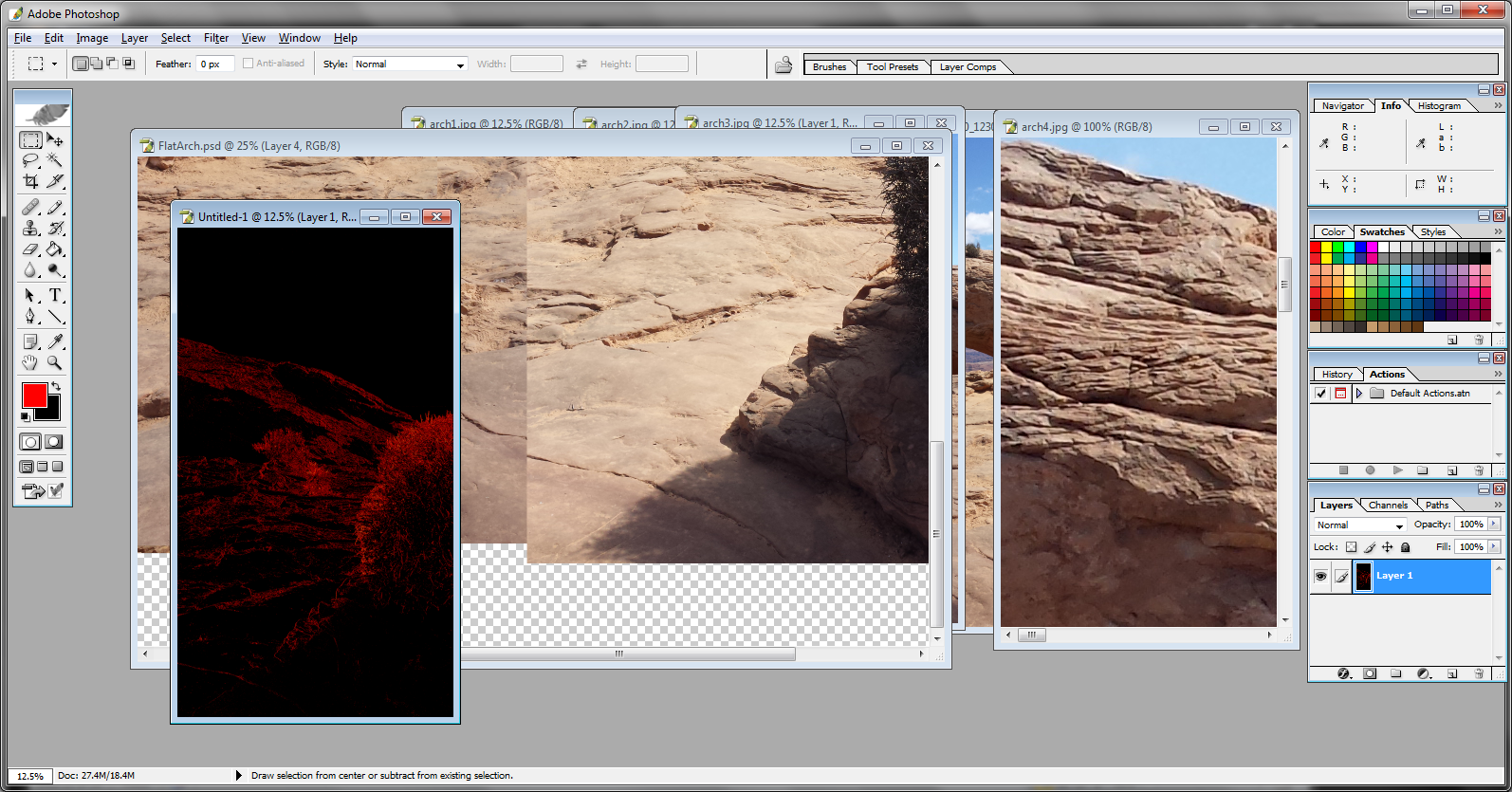 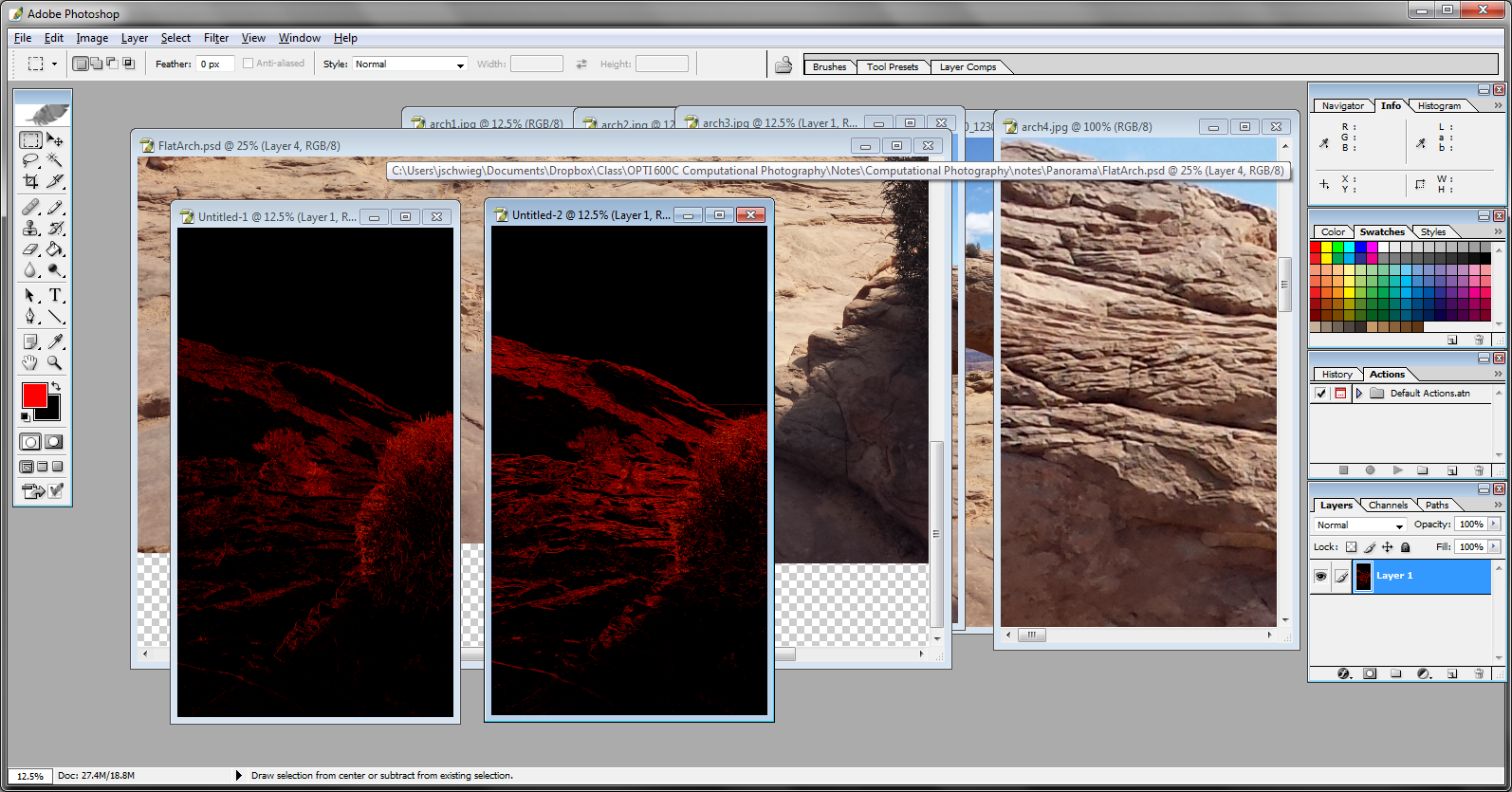 Derivatives
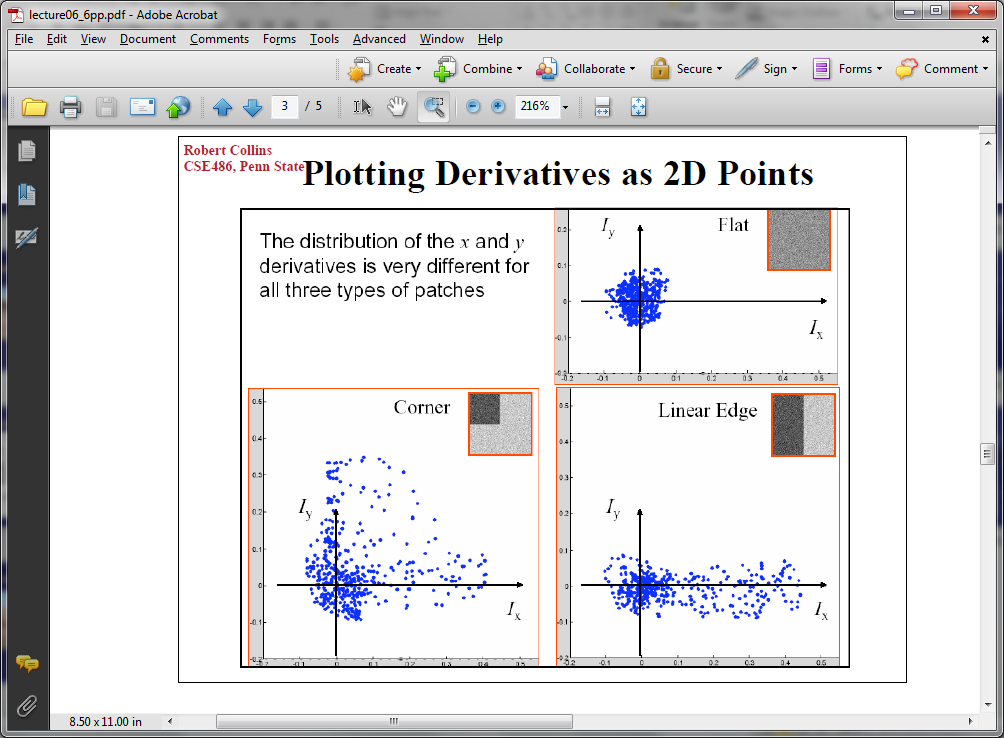 Eigenvalues
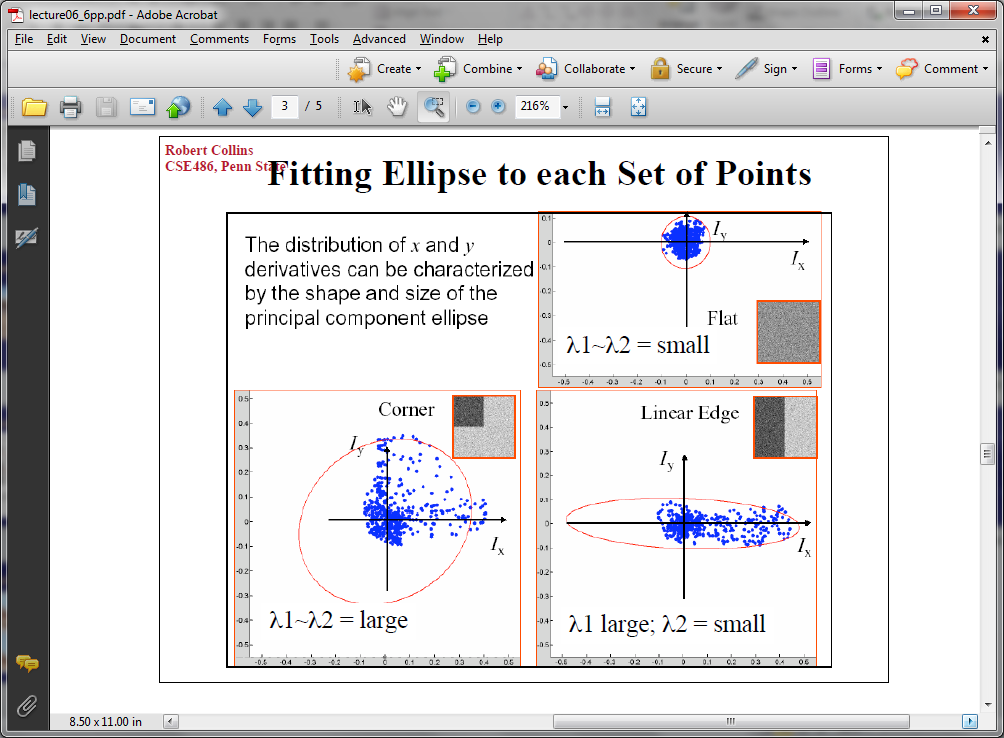 Eigenvalues
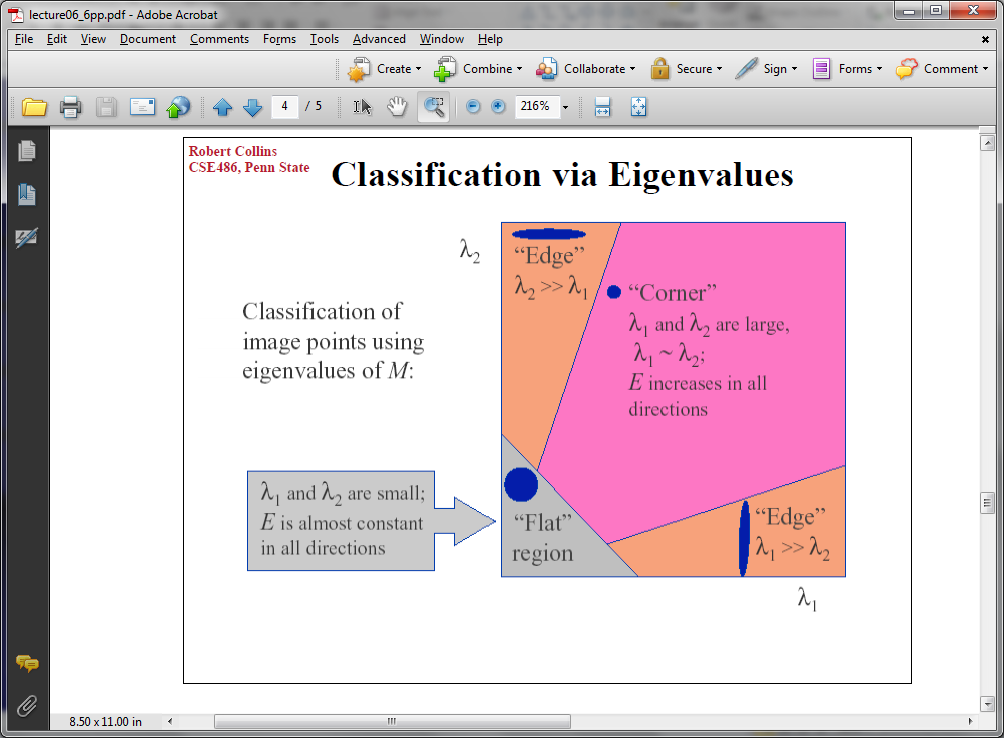 Corresponding Points
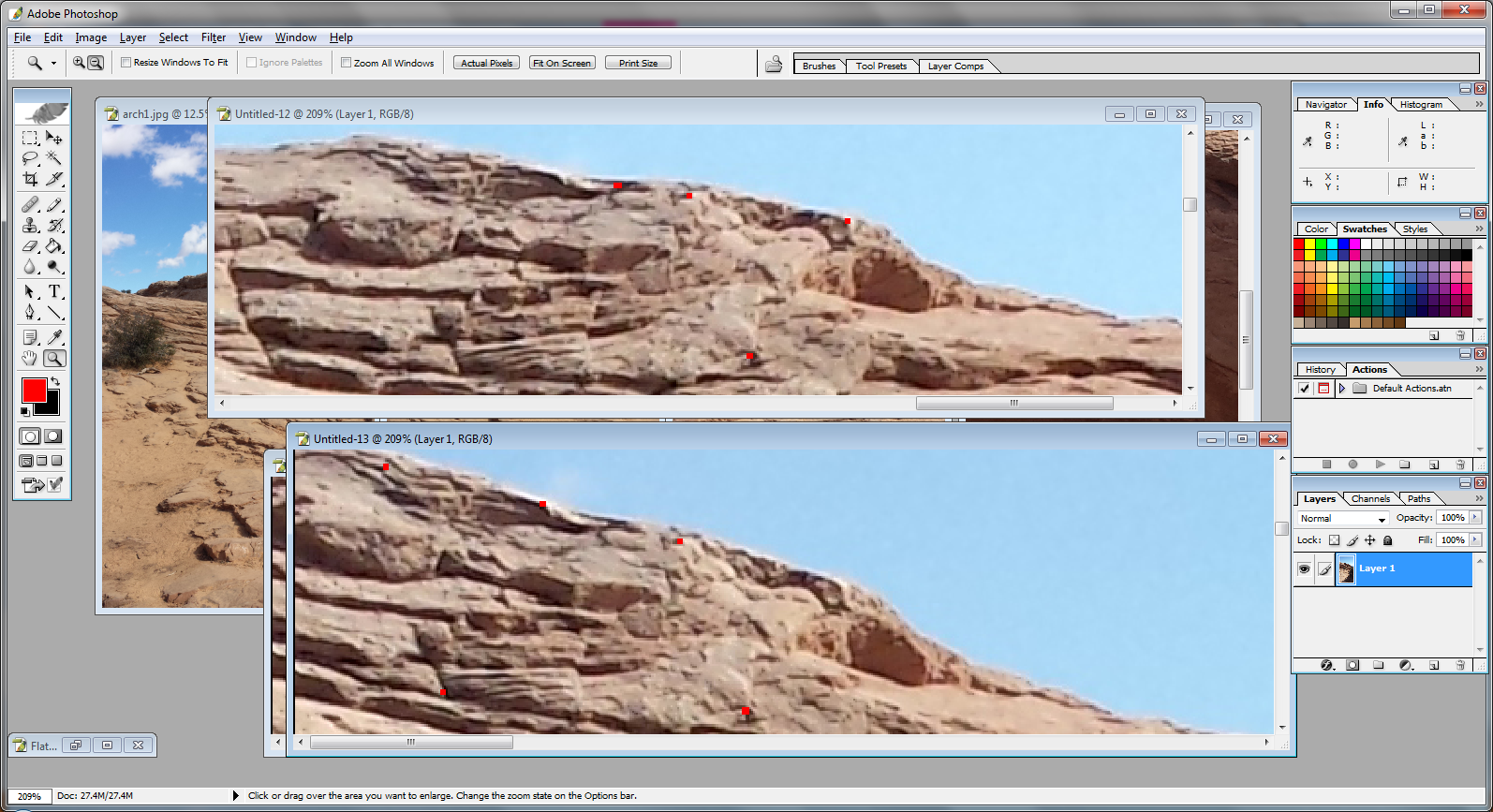 Template Matching
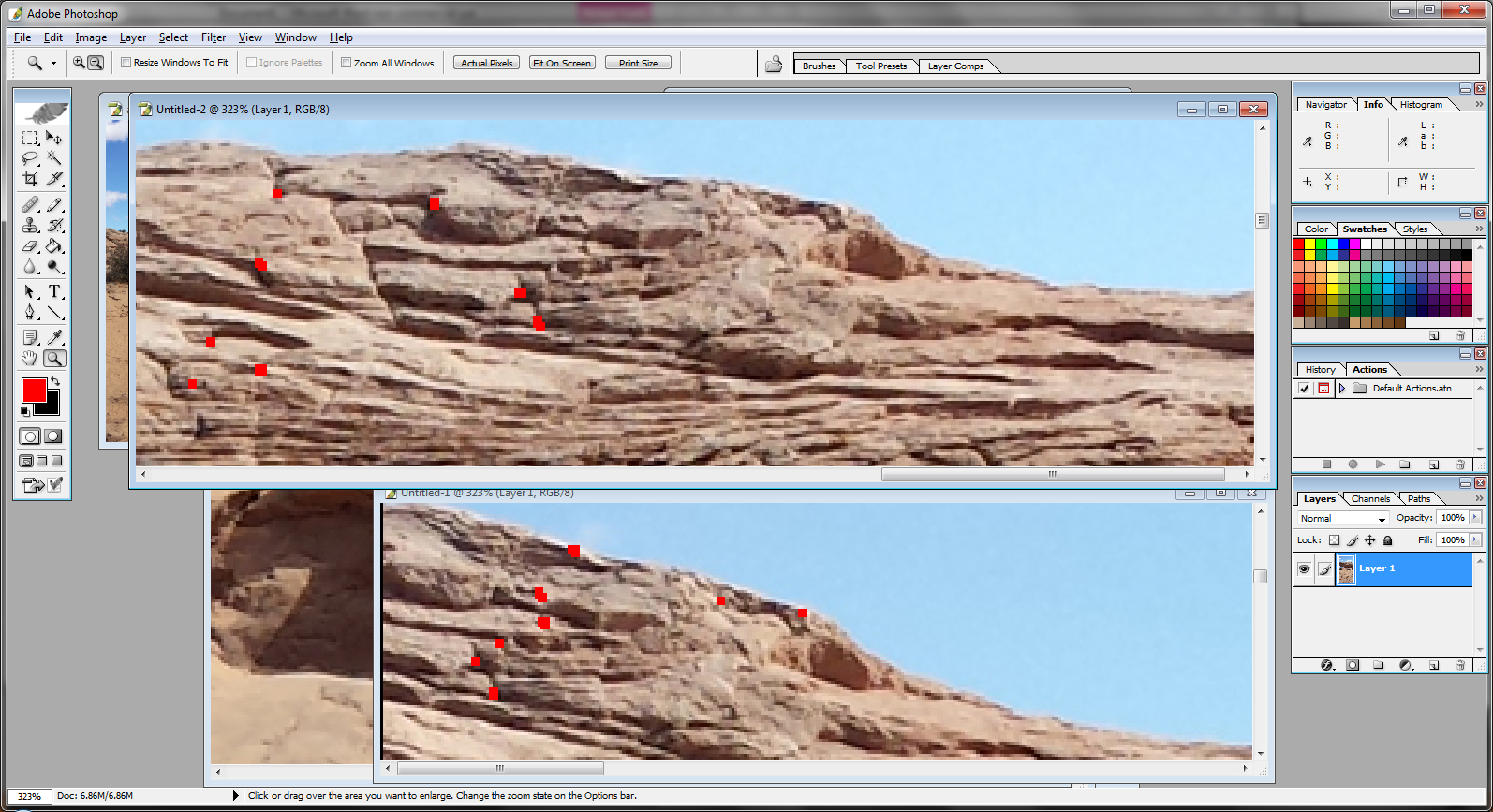 Perspective Transform
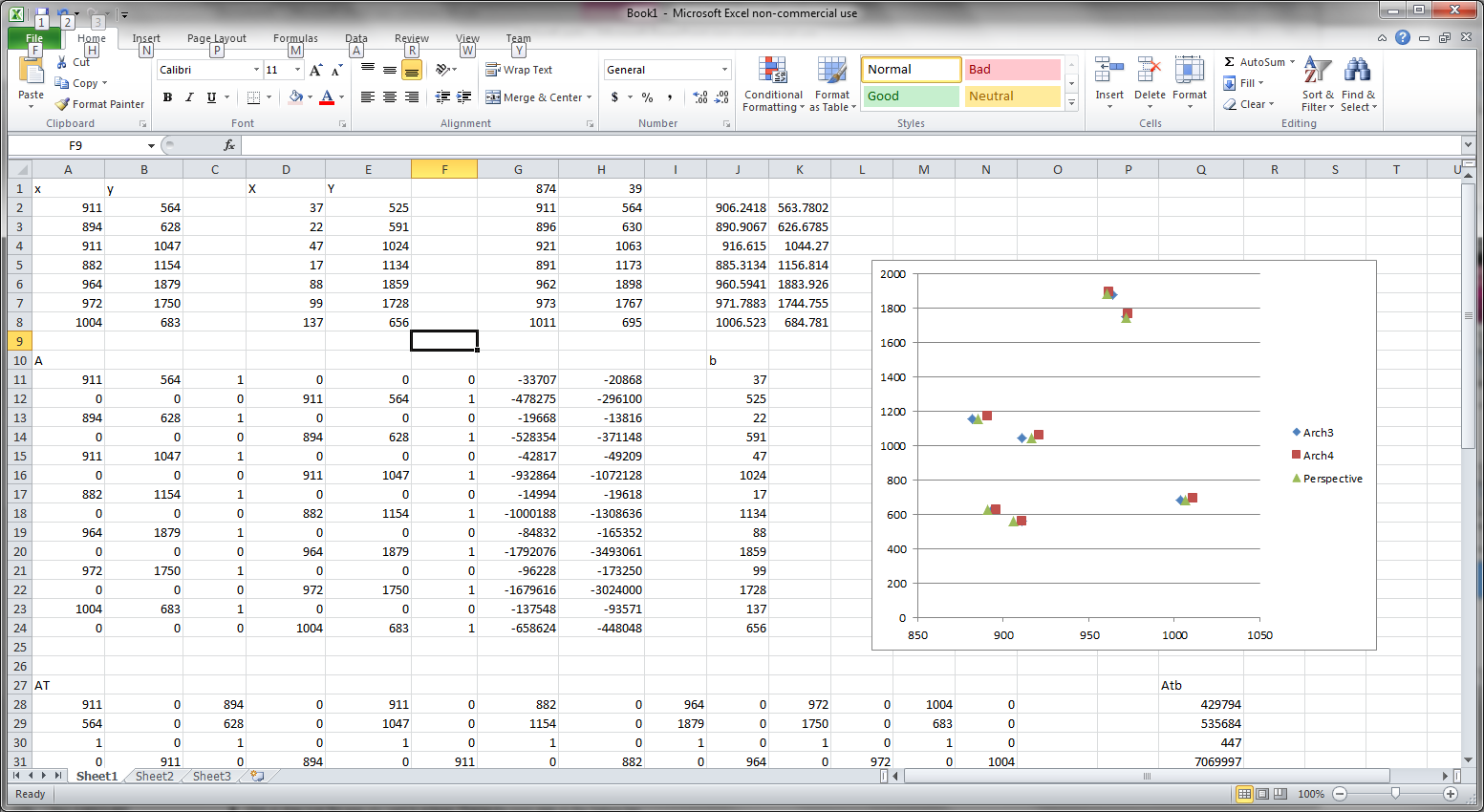 Perspective Transform
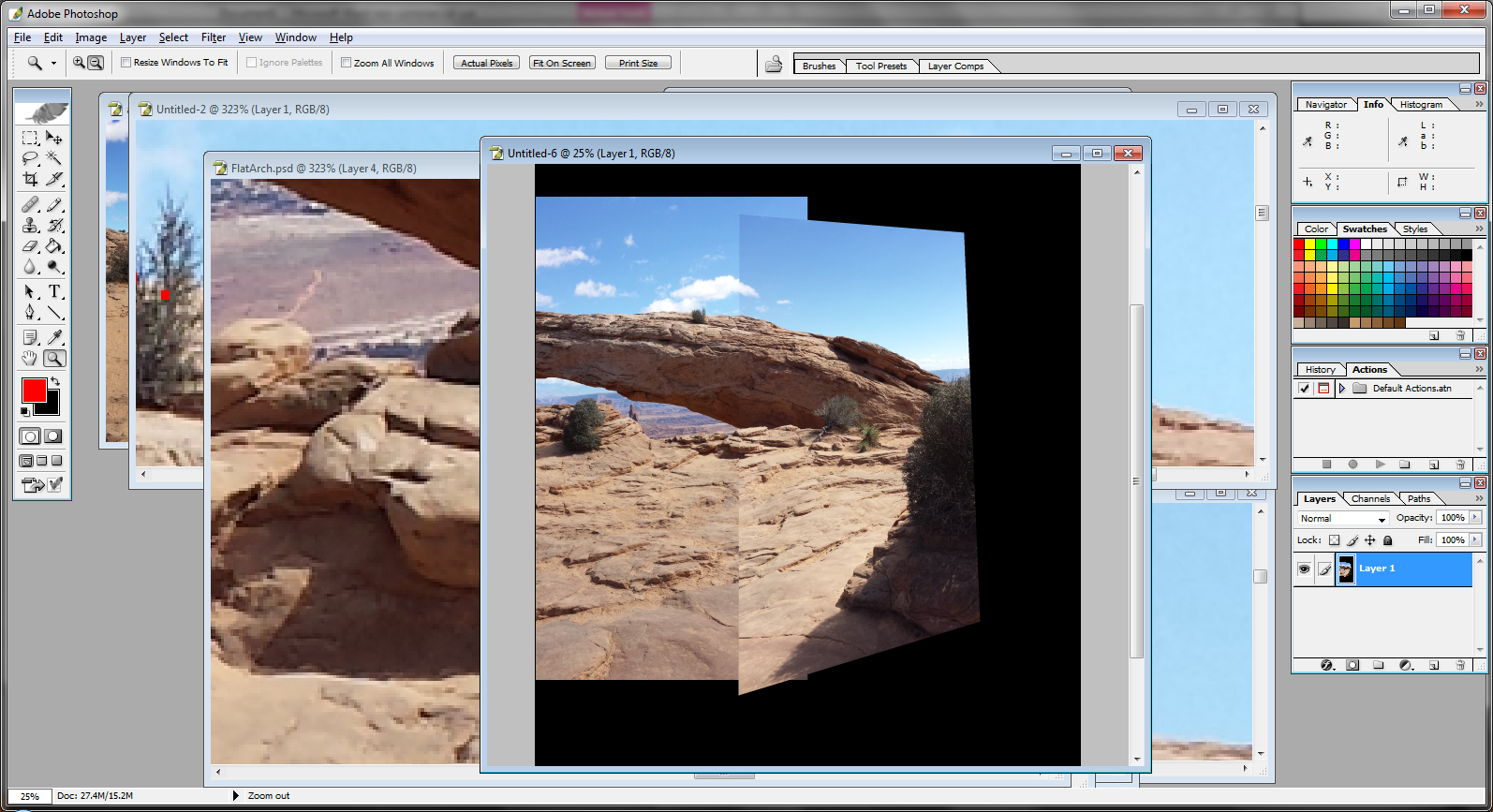 Translation vs. Perspective
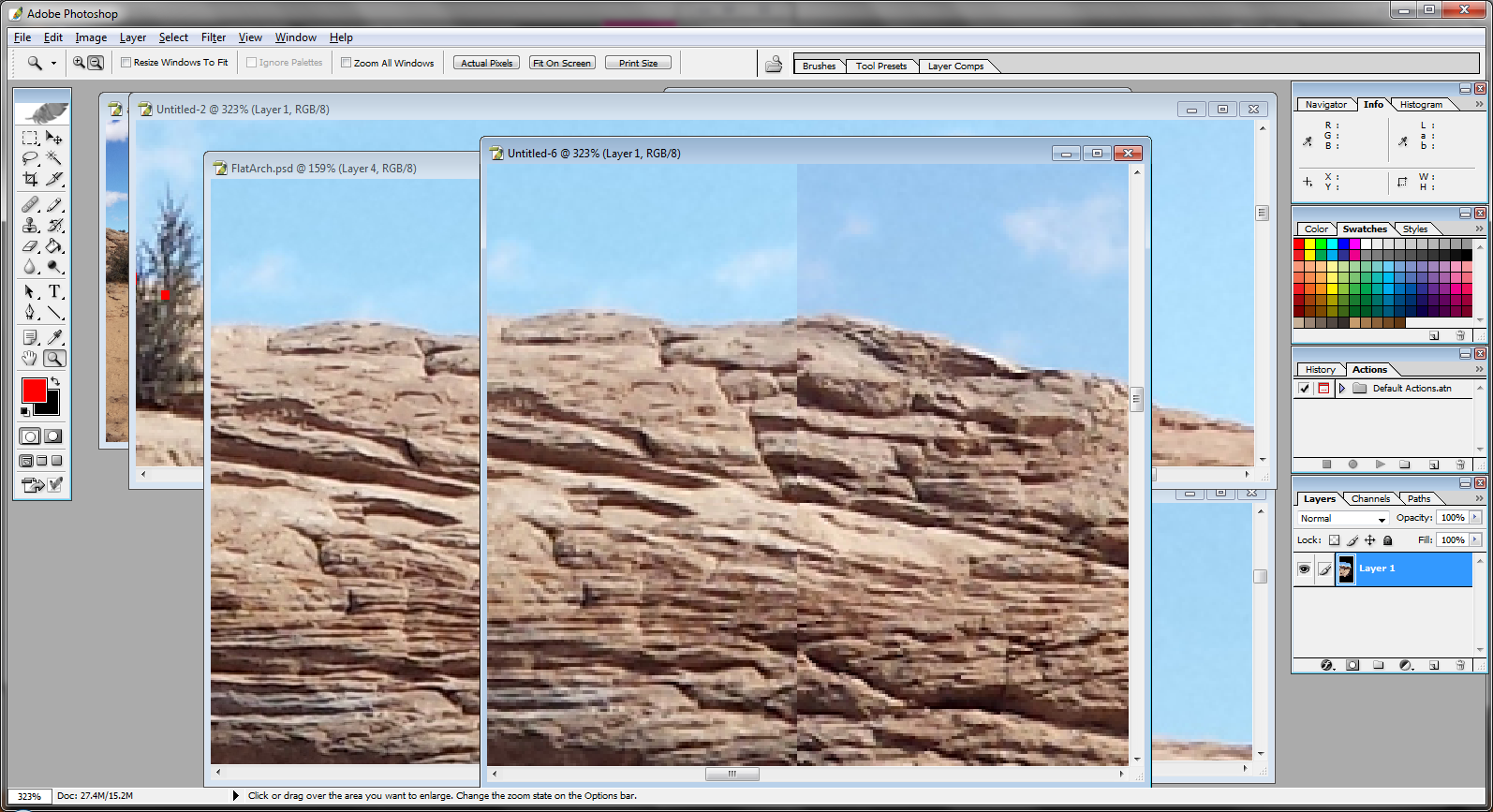 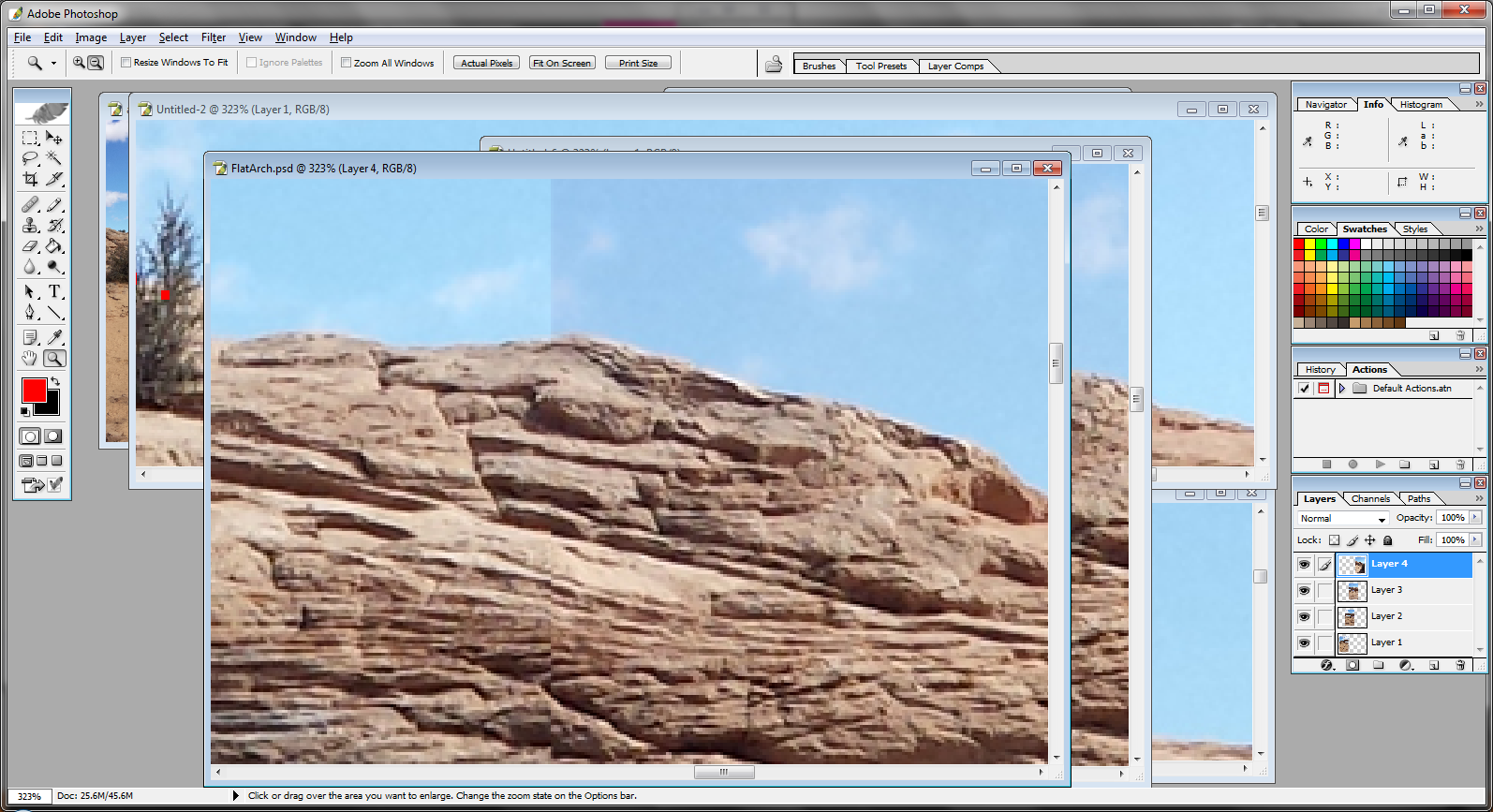 Translation
Perspective
Translation vs. Perspective
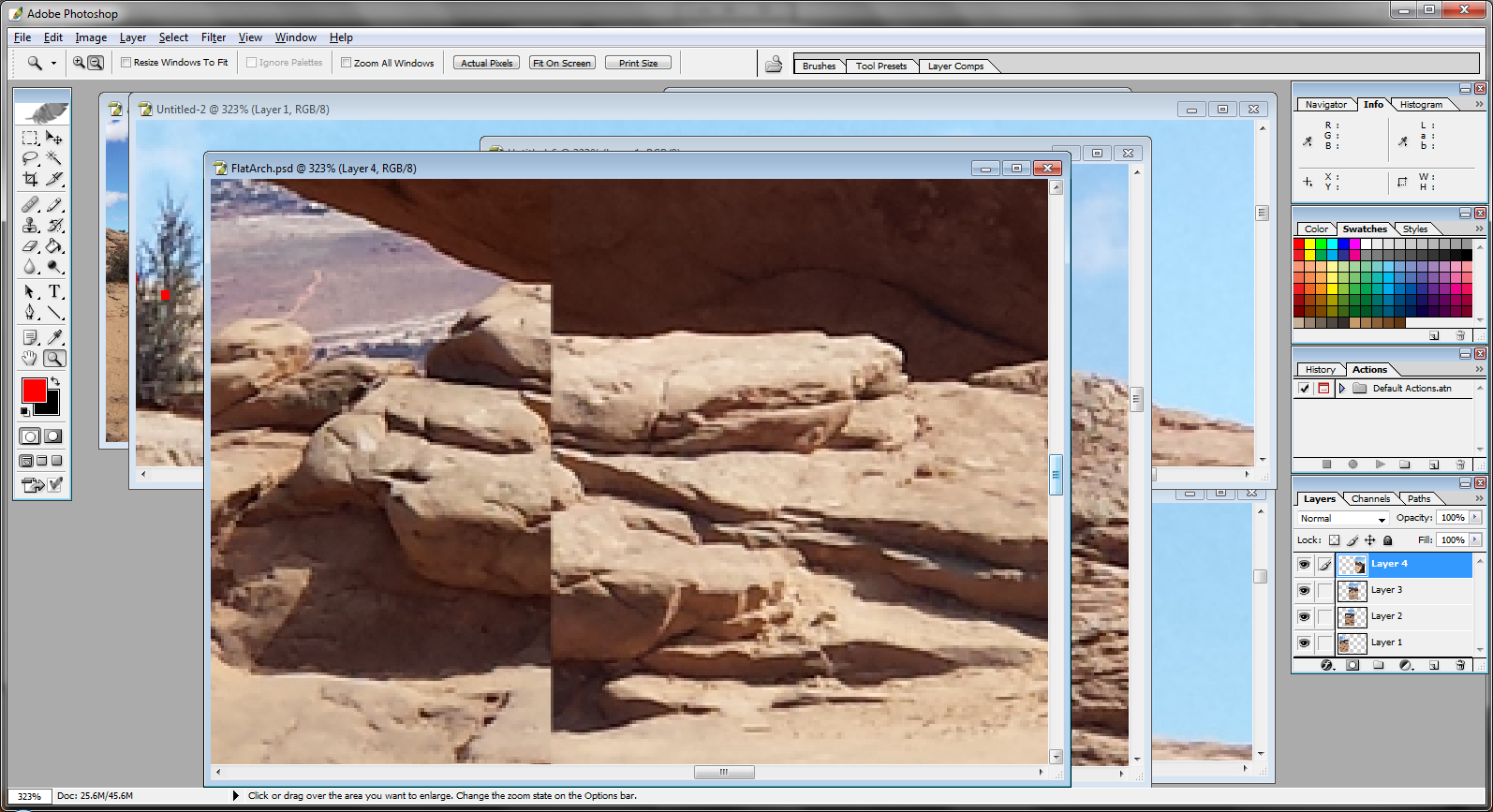 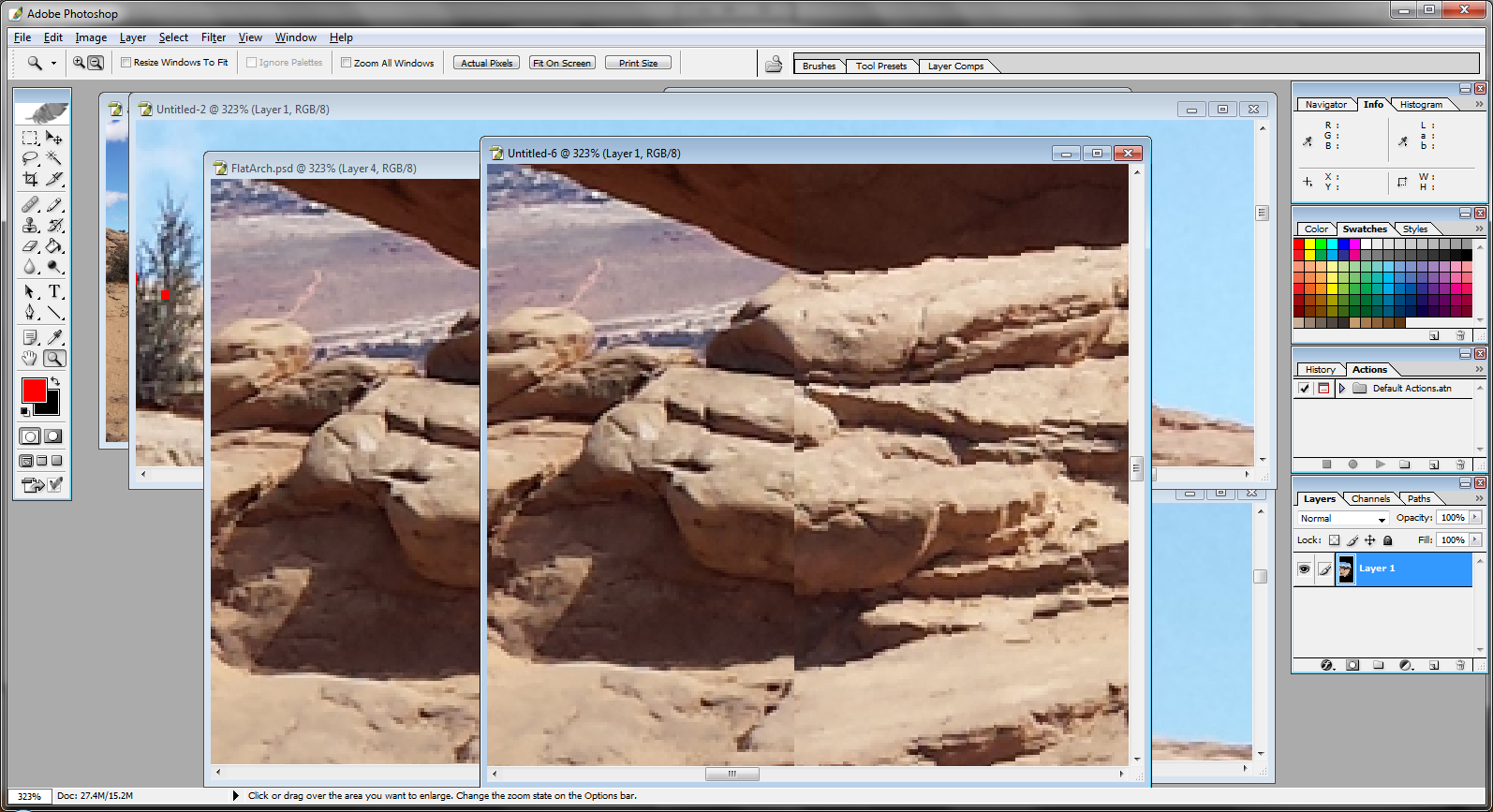 Translation
Perspective
Cylindrical Projection
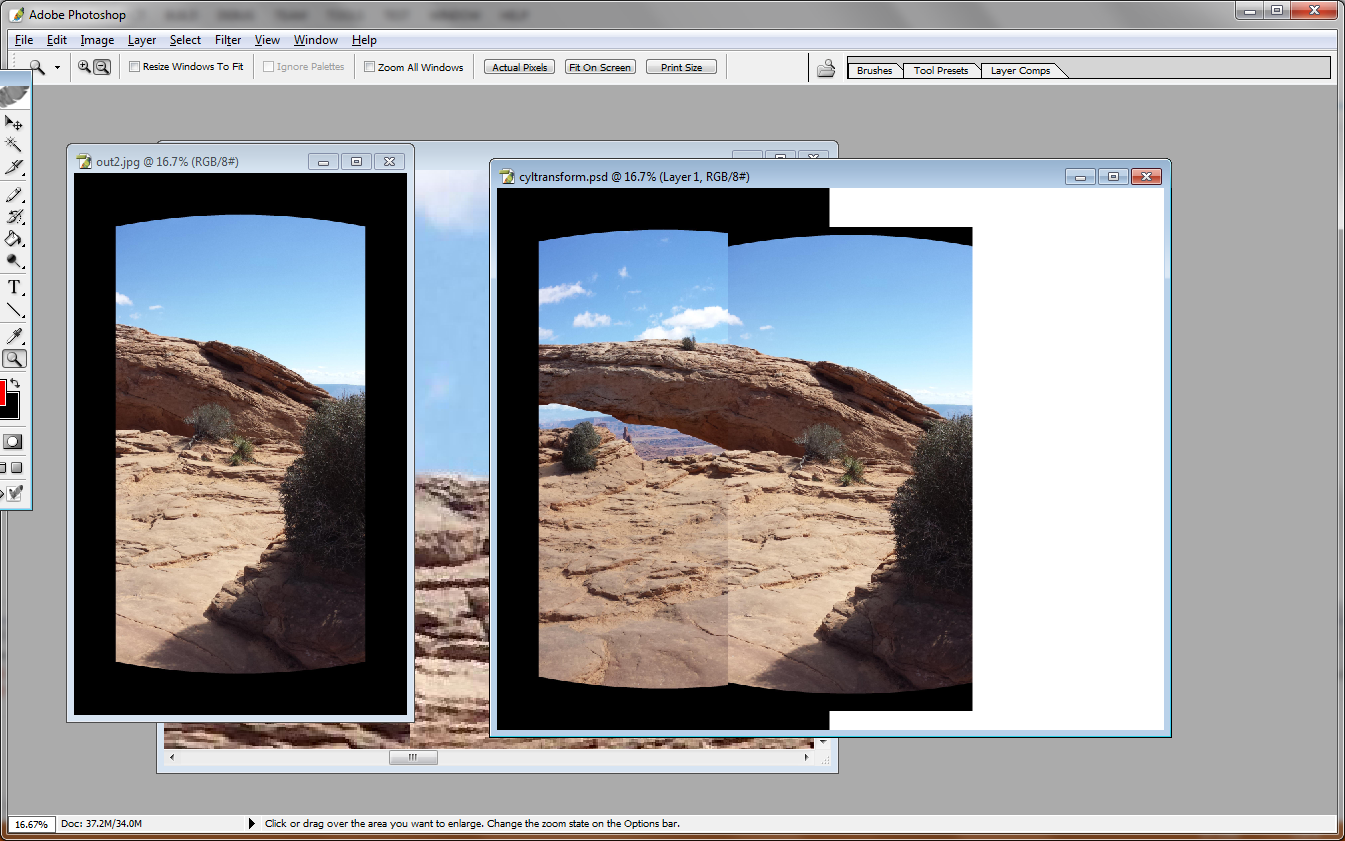 Cylindrical vs. Perspective
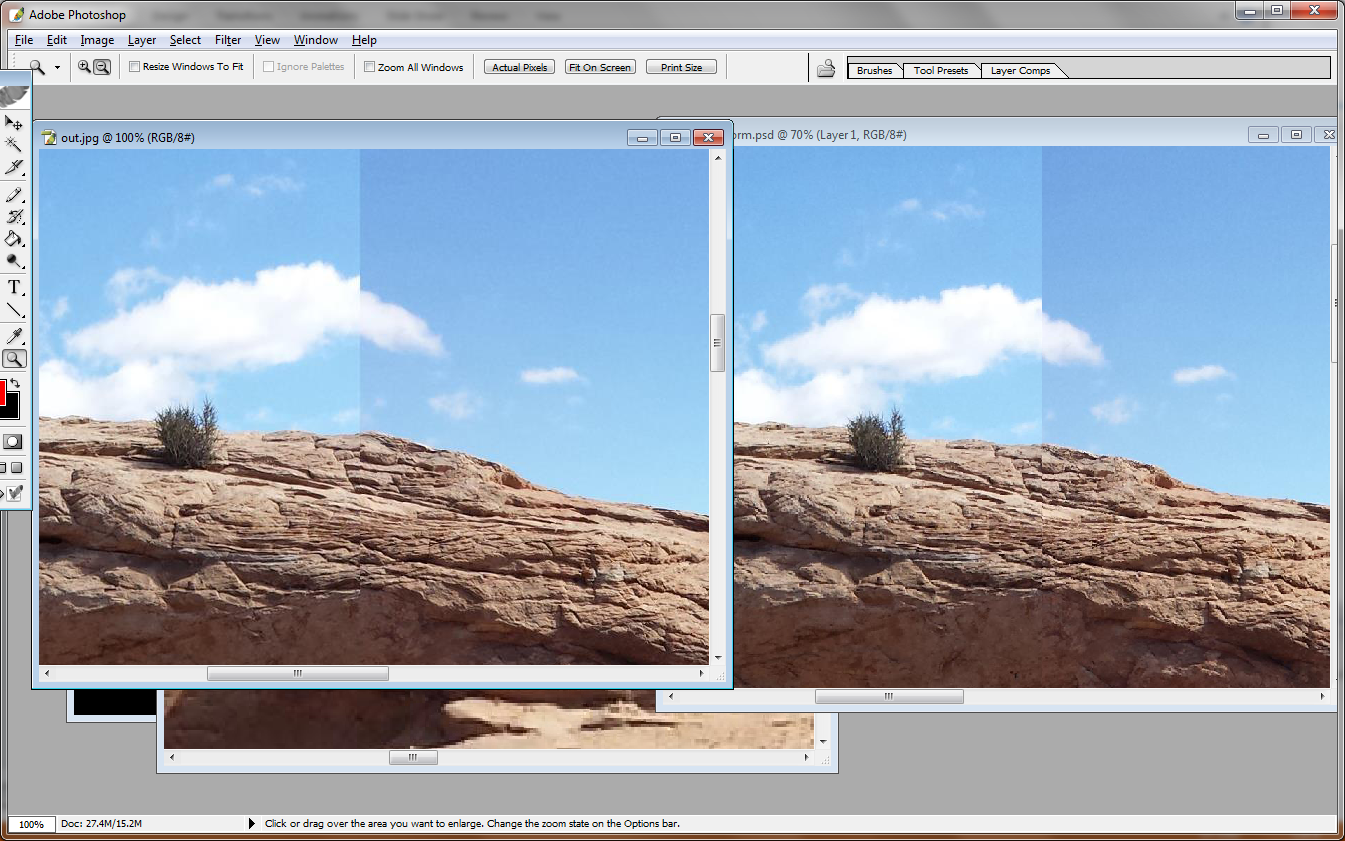 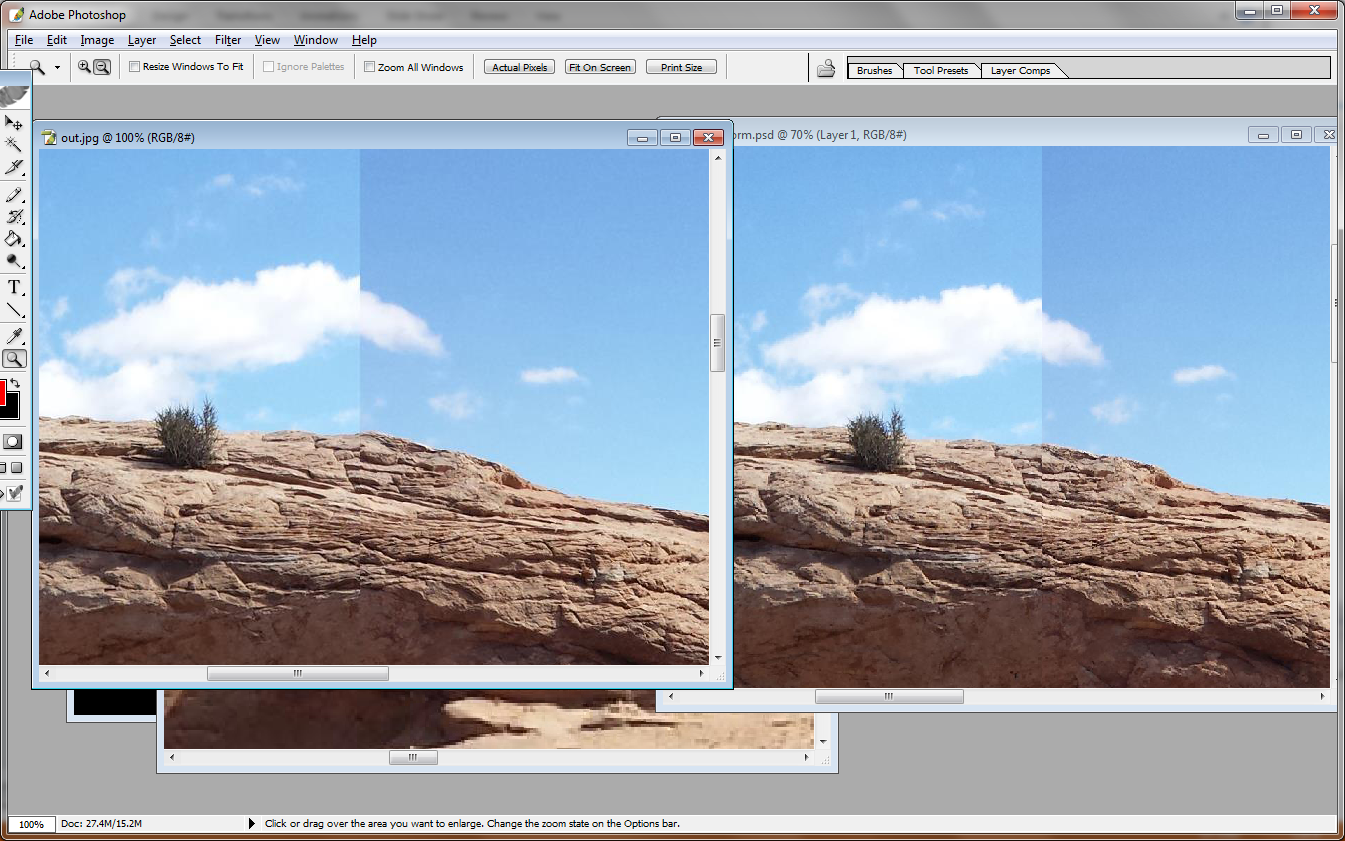 Cylindrical
Perspective
Cylindrical vs. Perspective
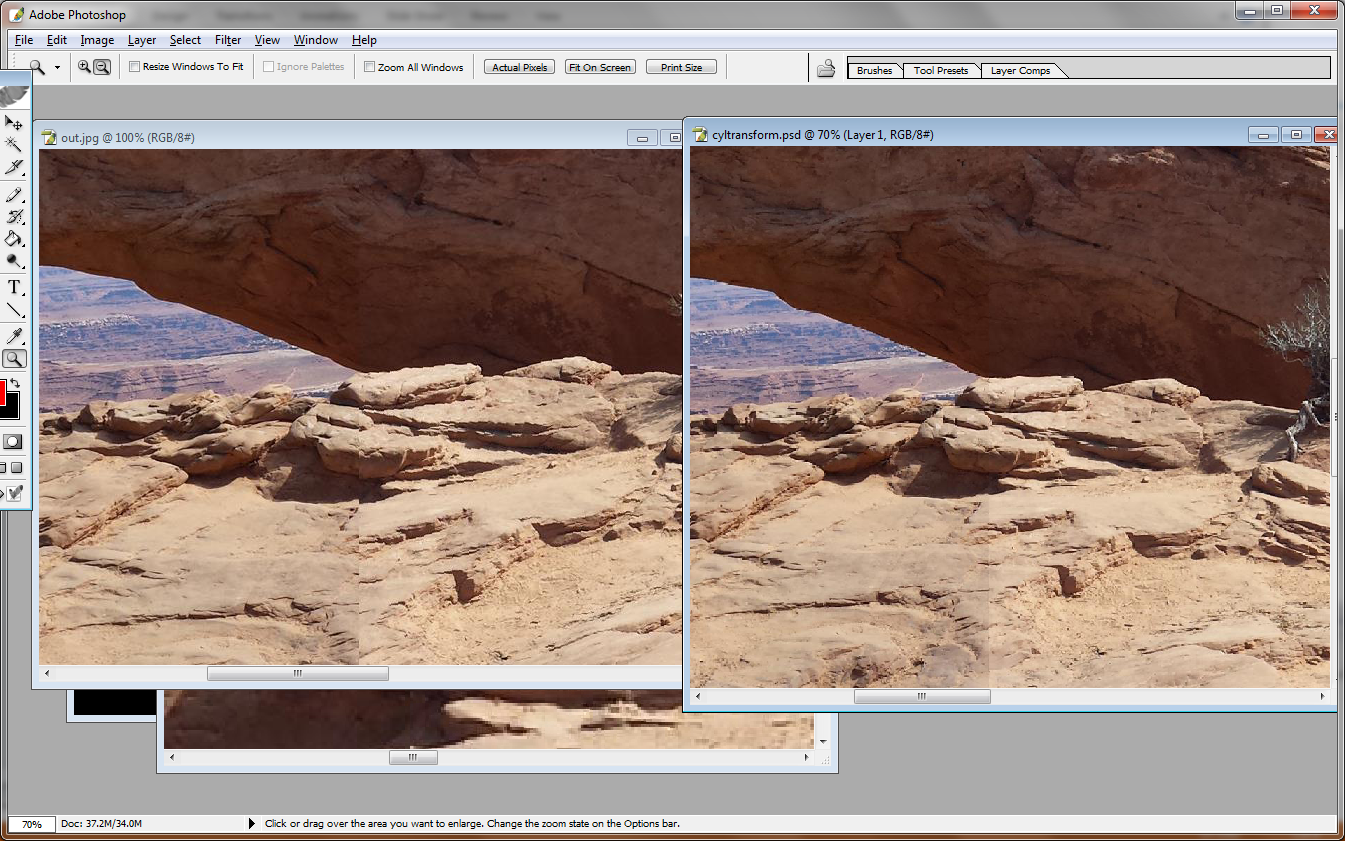 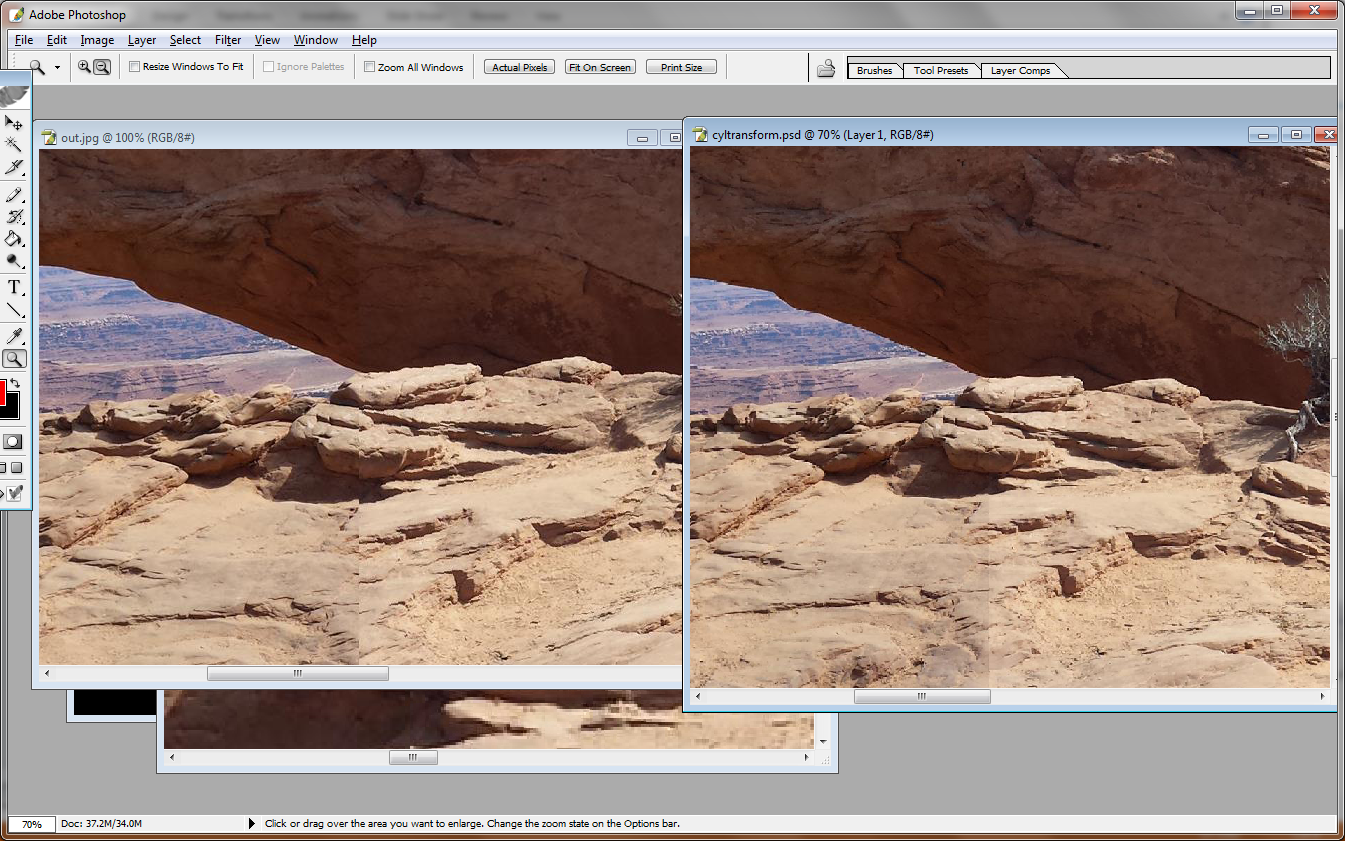 Cylindrical
Perspective
Cylindrical vs. Perspective
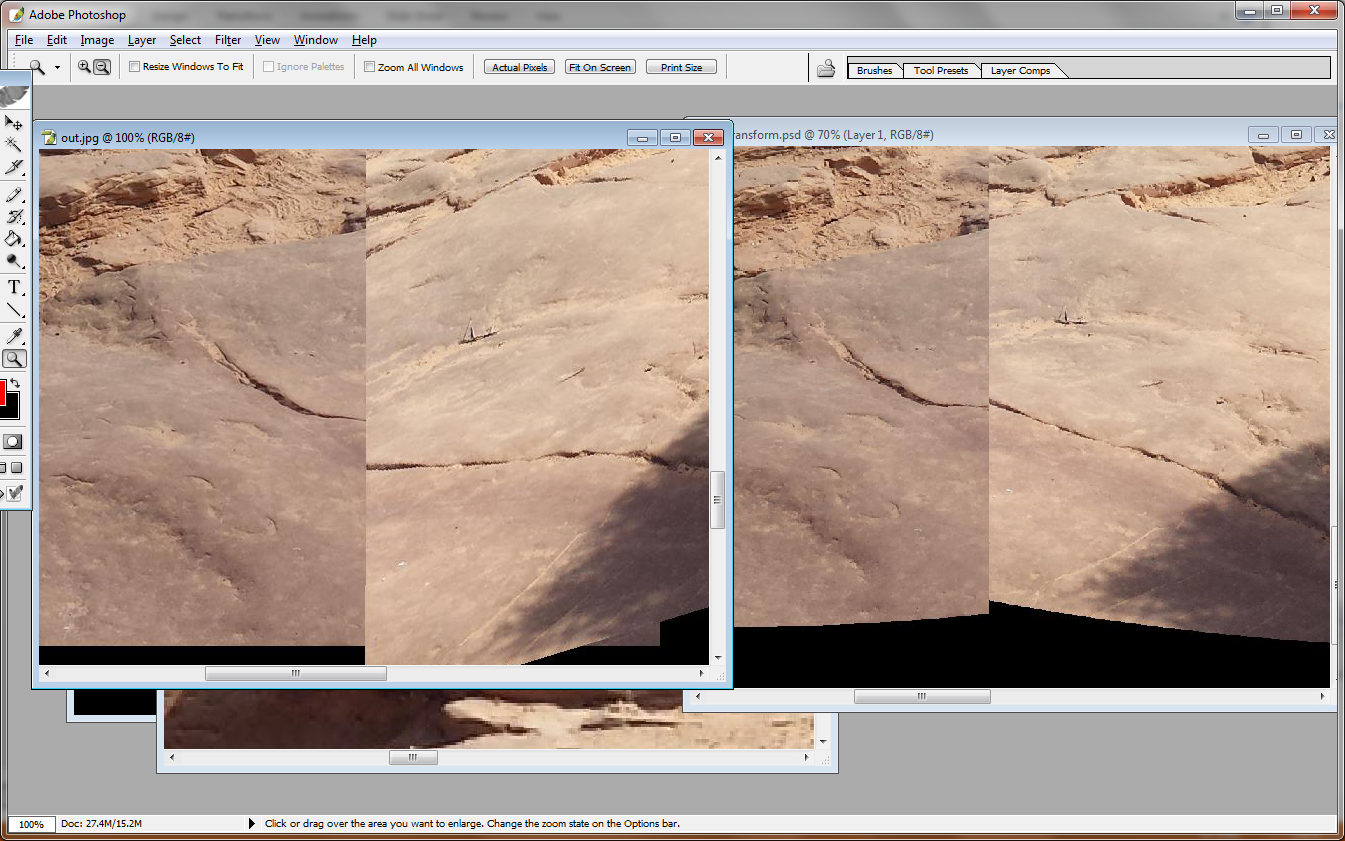 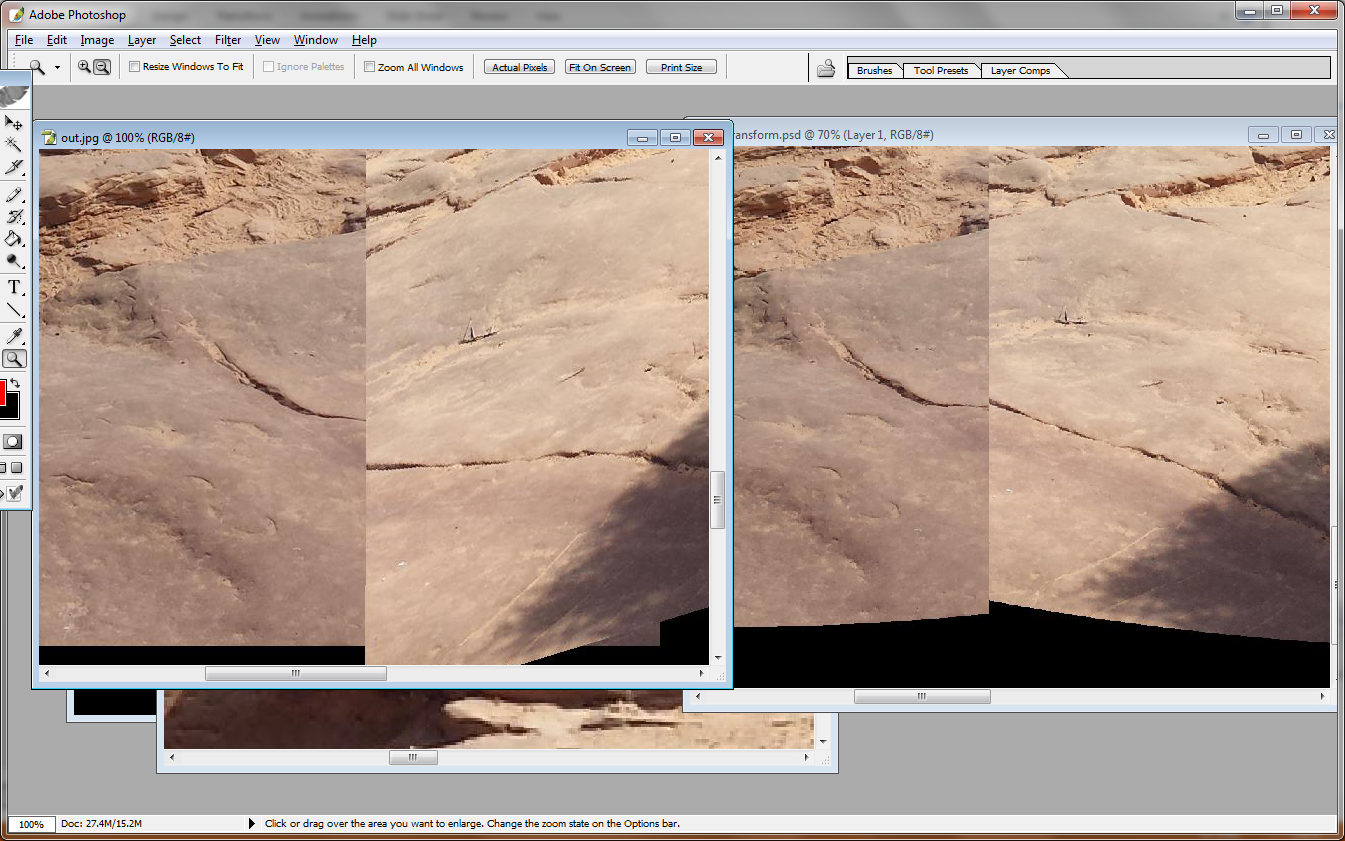 Cylindrical
Perspective